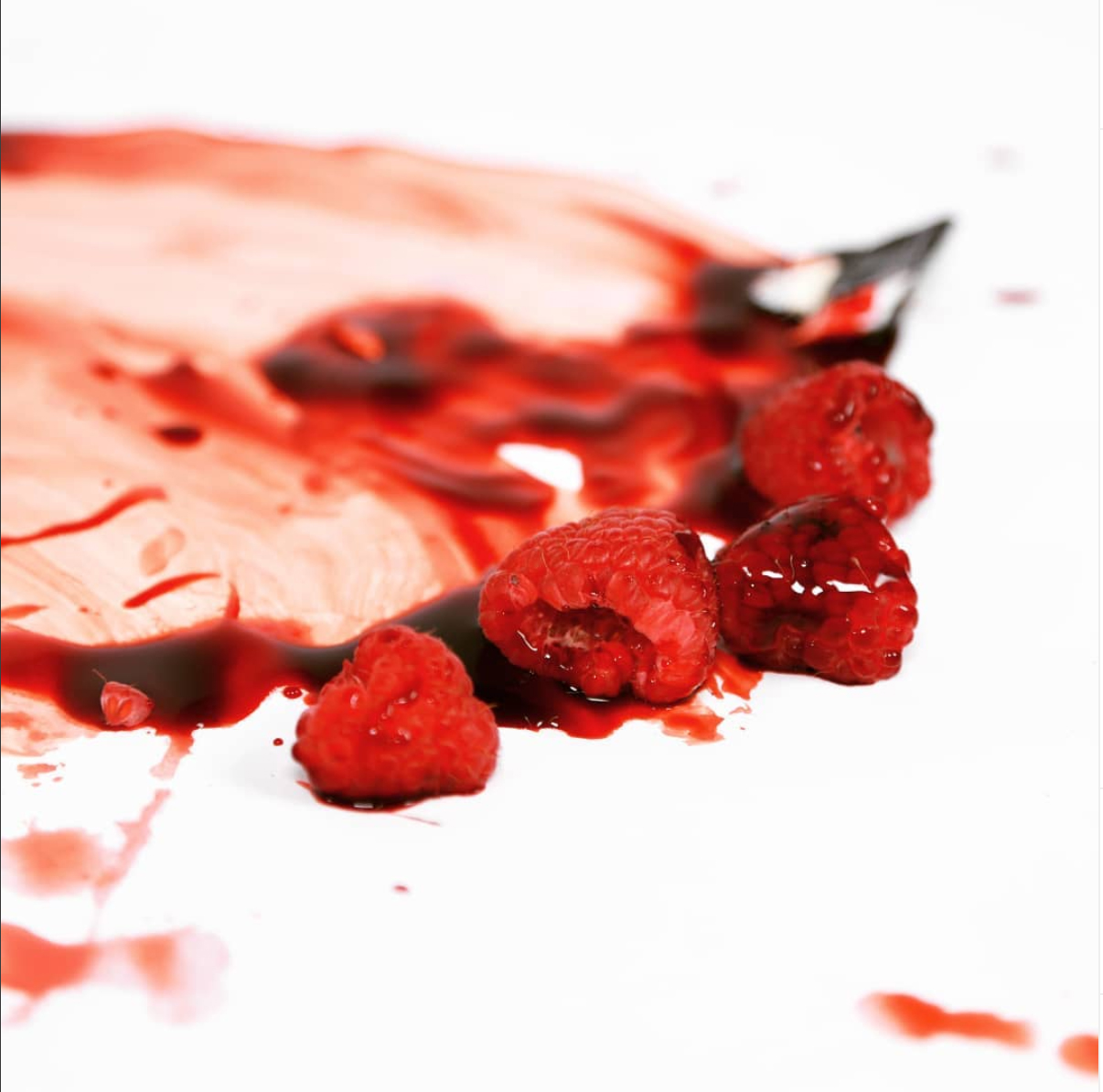 The Bloody Big Project
DESIGN THINKING FOR SOCIAL CHANGE
Fast

Cheap

Crude

Disruptive

Impactful

Fun
Ruth Cochrane
Edinburgh Napier University
[Speaker Notes: Add a license-free picture (like from www.unsplash.com) in the background representative of the the theme of the lesson and make it 50% transparent.]
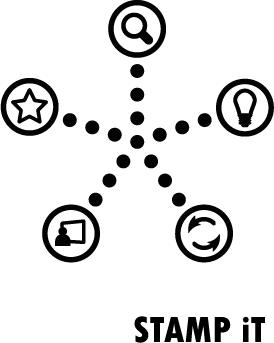 SIMPLE DESIGN PROCESS
Research: Creative, user centred, visual methodology

Concept: Visual Ideation

Iterate: Fail & Fix

Communicate: Mixed media

Reflect: Evaluating Impact
Created by:
Ruth Cochrane & Richard Firth
Edinburgh Napier University
Product Design
[Speaker Notes: Please add the relevant information about your lesson. Don’t forget to add “Related Resources” links to help tutors and students learn more about the themes covered in this lesson.]
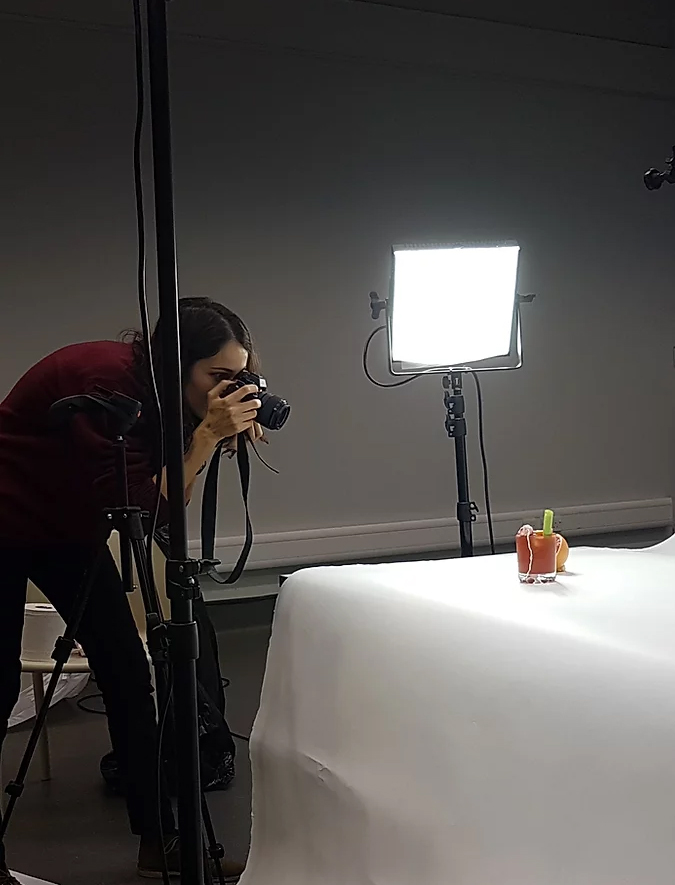 Research:
Visual Experimentation

Highlighted surprising responses in different demographics “shhhh….”

Created discourse in itself
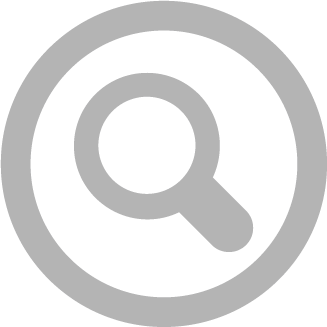 [Speaker Notes: Please add the relevant information about your lesson. Don’t forget to add “Related Resources” links to help tutors and students learn more about the themes covered in this lesson.]
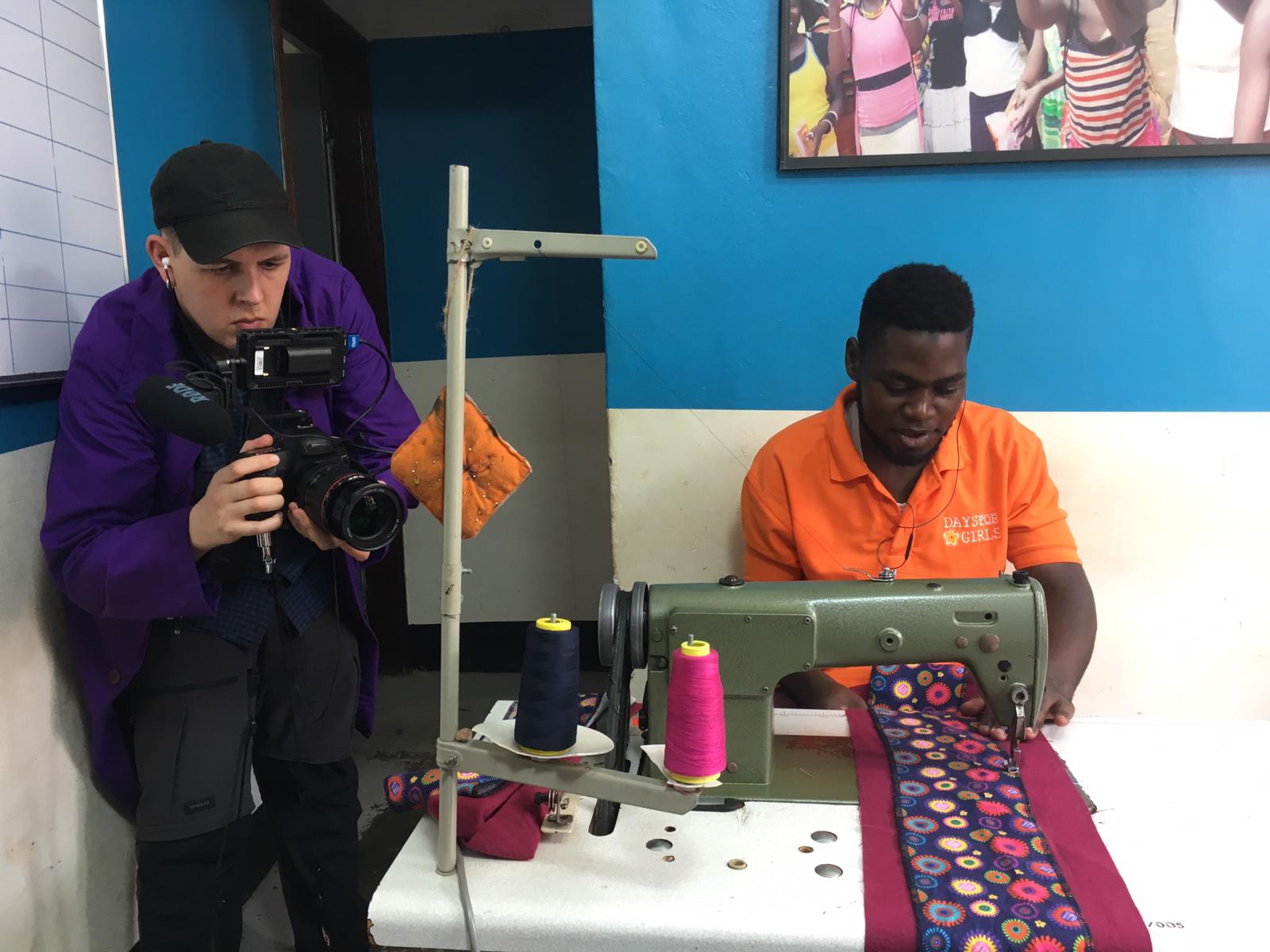 Research:
Uganda

Where resources are limited, progress is being made
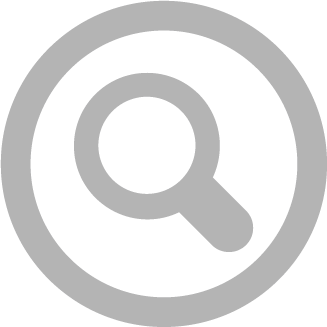 [Speaker Notes: Please add the relevant information about your lesson. Don’t forget to add “Related Resources” links to help tutors and students learn more about the themes covered in this lesson.]
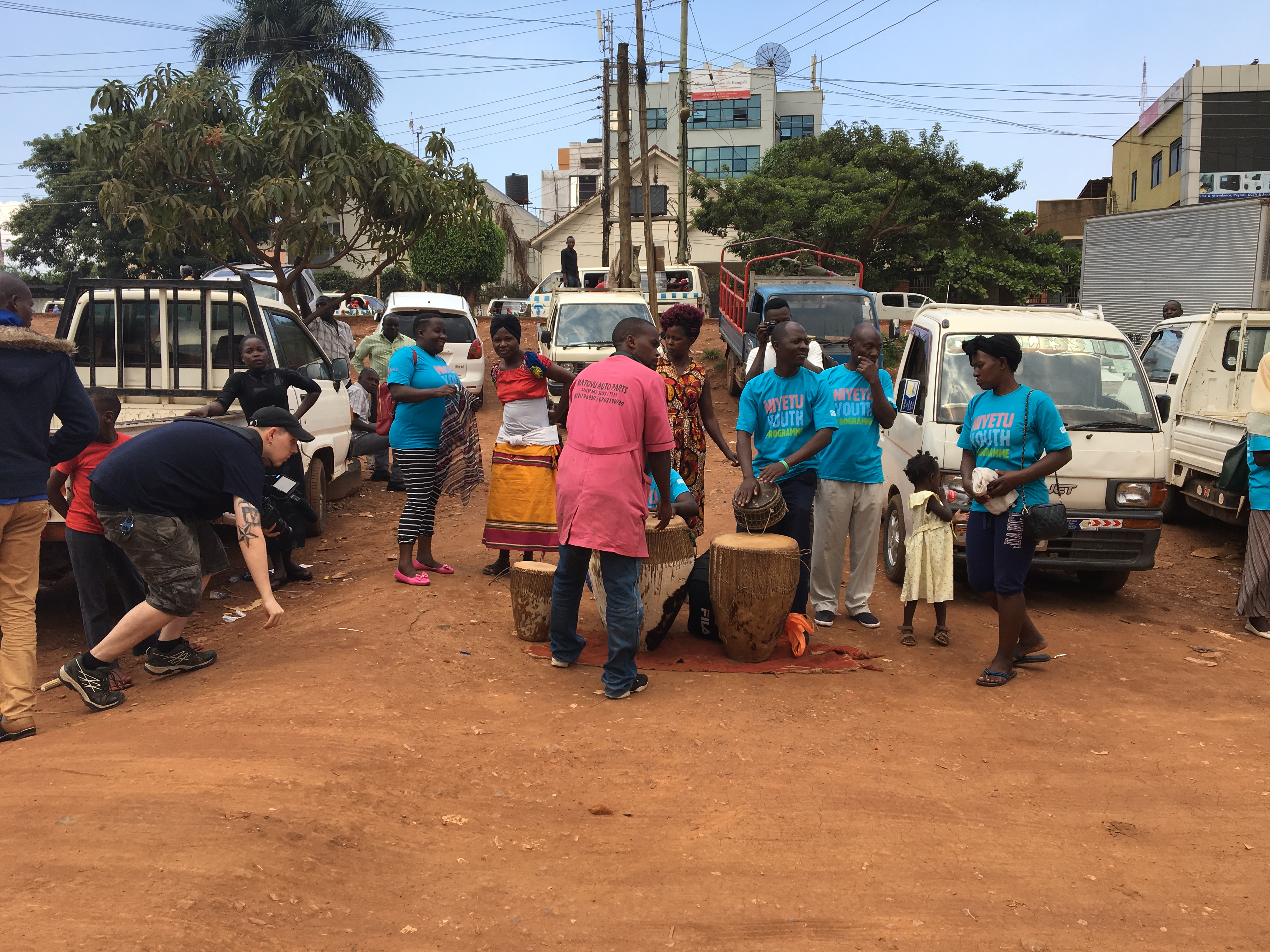 Research:
Uganda

Where resources are limited, progress is being made

Stories and communities can have a huge impact
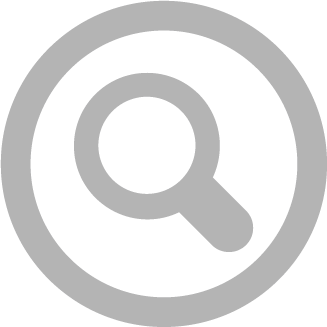 [Speaker Notes: Please add the relevant information about your lesson. Don’t forget to add “Related Resources” links to help tutors and students learn more about the themes covered in this lesson.]
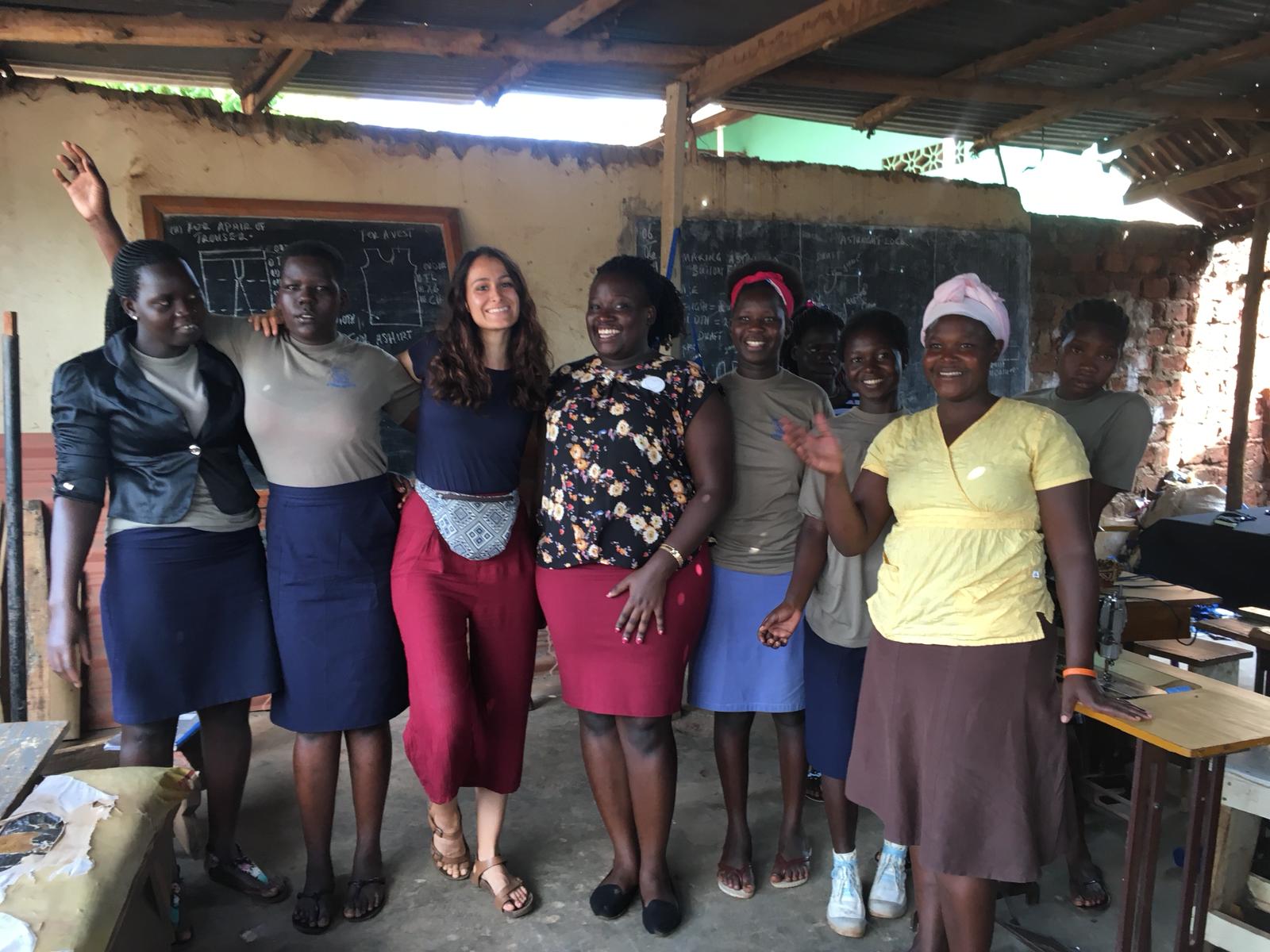 Research:
Uganda

Where resources are limited, progress is being made

Stories and communities can have a huge impact

Empowerment of women is exponentially effective
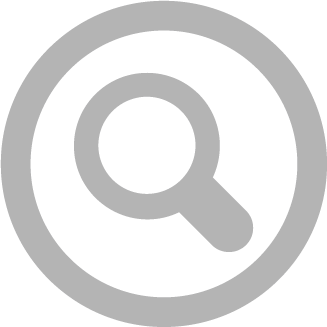 [Speaker Notes: Please add the relevant information about your lesson. Don’t forget to add “Related Resources” links to help tutors and students learn more about the themes covered in this lesson.]
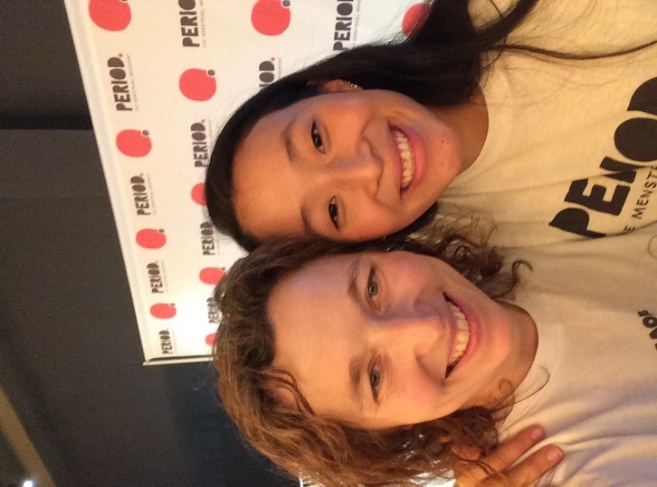 Research:
US academia and activism

Money isn’t the whole answer

Tampon Tax is a partisan issue
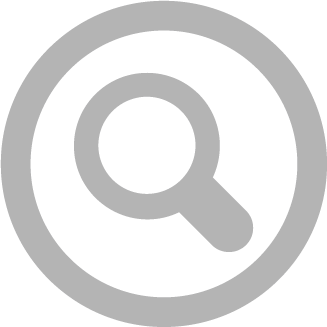 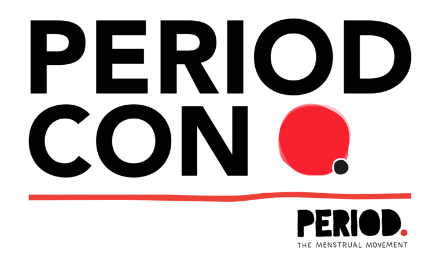 [Speaker Notes: Please add the relevant information about your lesson. Don’t forget to add “Related Resources” links to help tutors and students learn more about the themes covered in this lesson.]
Research:
US academia and activism

Money isn’t the whole answer

Tampon Tax is a partisan issue

Stories change minds
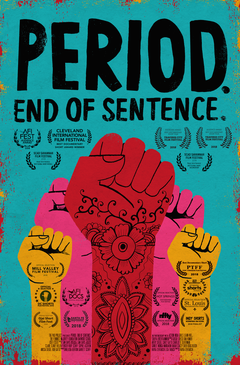 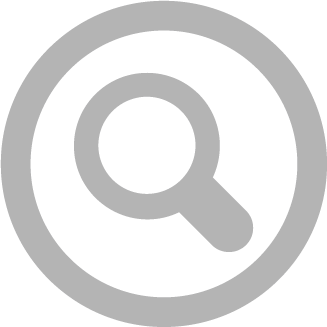 [Speaker Notes: Please add the relevant information about your lesson. Don’t forget to add “Related Resources” links to help tutors and students learn more about the themes covered in this lesson.]
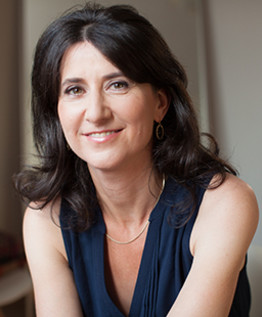 Research:
US academia and activism

Money isn’t the whole answer

Tampon Tax is a partisan issue

Stories change minds

No sanitary bins at Columbia

We don’t know what works and what doesn’t because research isn’t funded
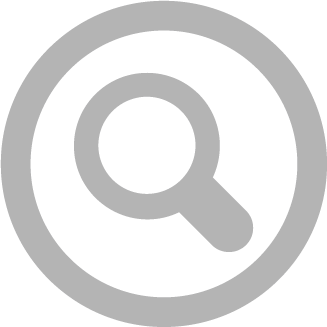 [Speaker Notes: Please add the relevant information about your lesson. Don’t forget to add “Related Resources” links to help tutors and students learn more about the themes covered in this lesson.]
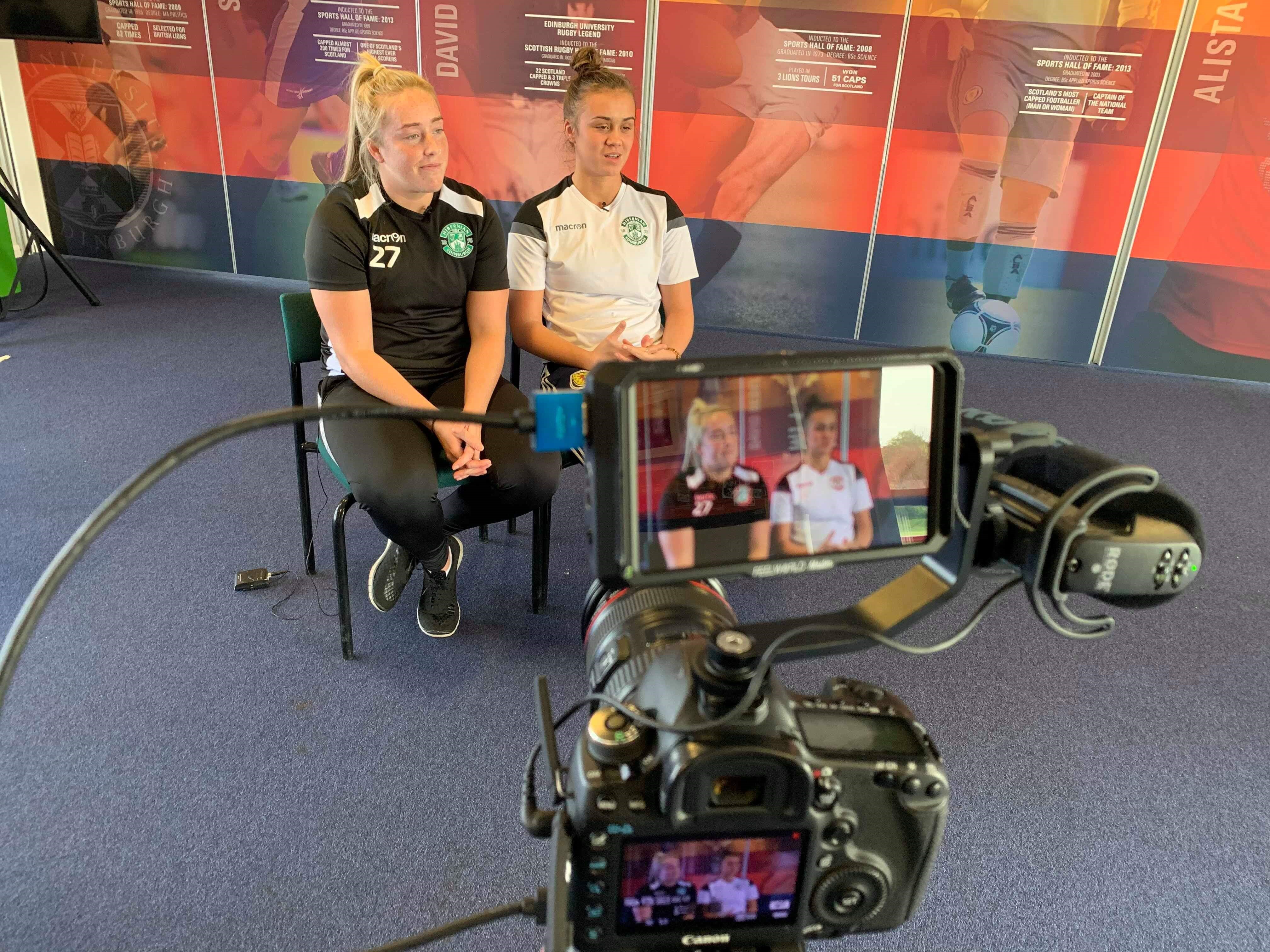 Research:
Women in Sport 

Women in environments designed for men are further disadvantaged by menstruation

No toilets near pitches

White football shorts

Performance research not accounting for menstrual cycle
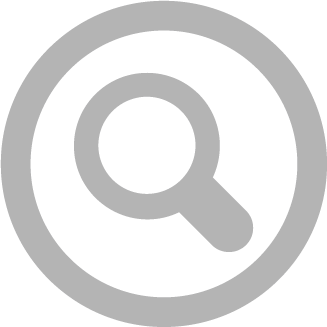 [Speaker Notes: Please add the relevant information about your lesson. Don’t forget to add “Related Resources” links to help tutors and students learn more about the themes covered in this lesson.]
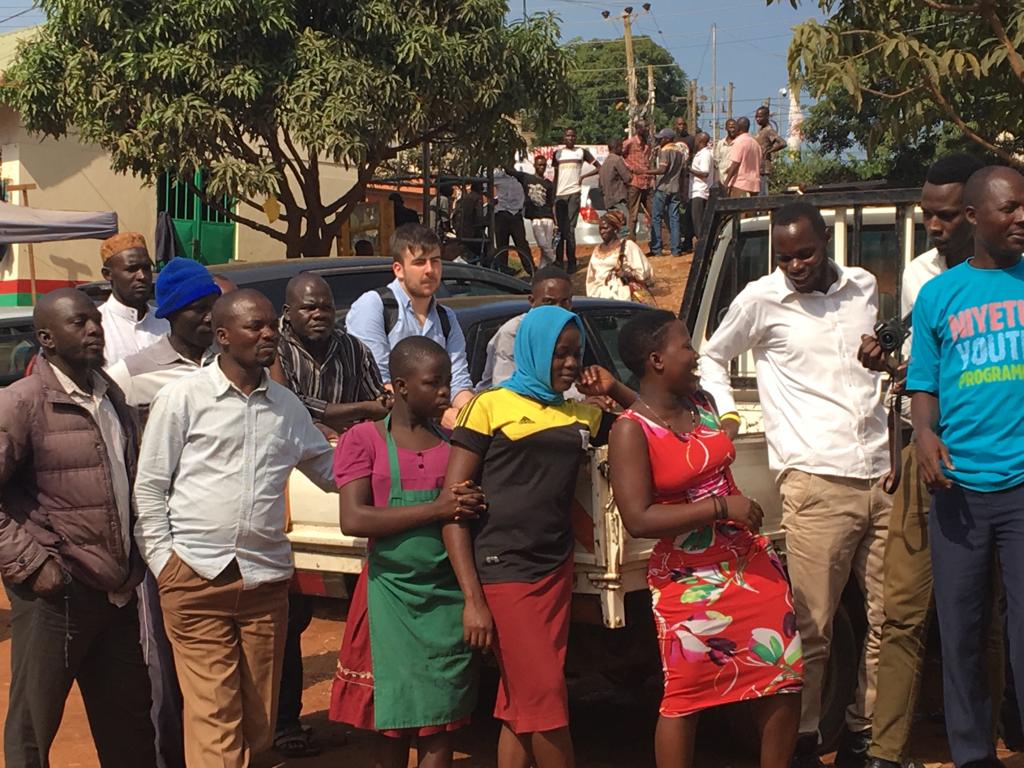 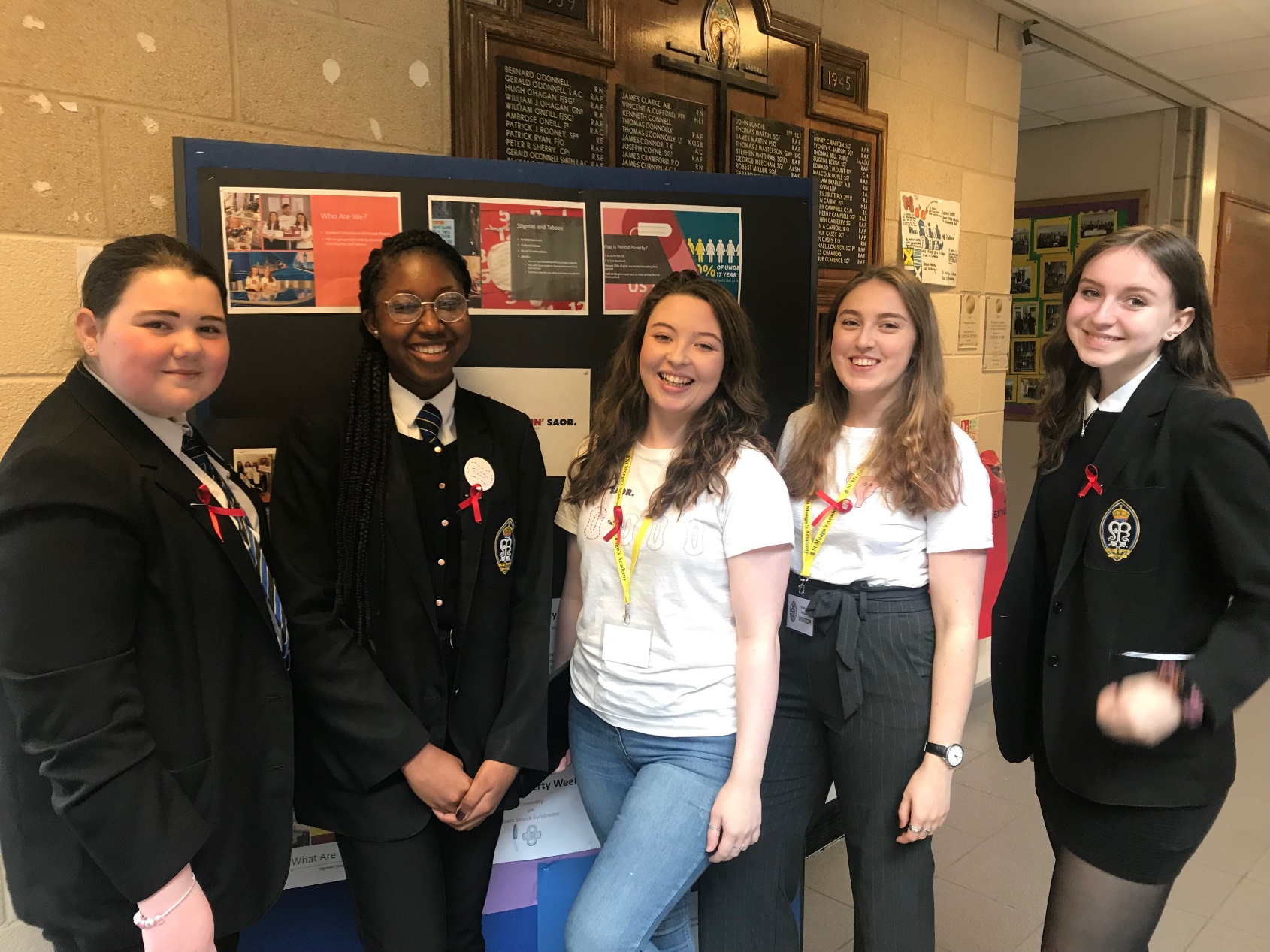 Research: Conclusions
Lack of products does lead to limited opportunities  (Products)

The silence around menstruation causes a multitude of problems  (Awareness)
Medical
Financial
Social
Educational

Where poverty and menstruation intersect, effects are amplified, but stories and communities can affect change  (Stories)
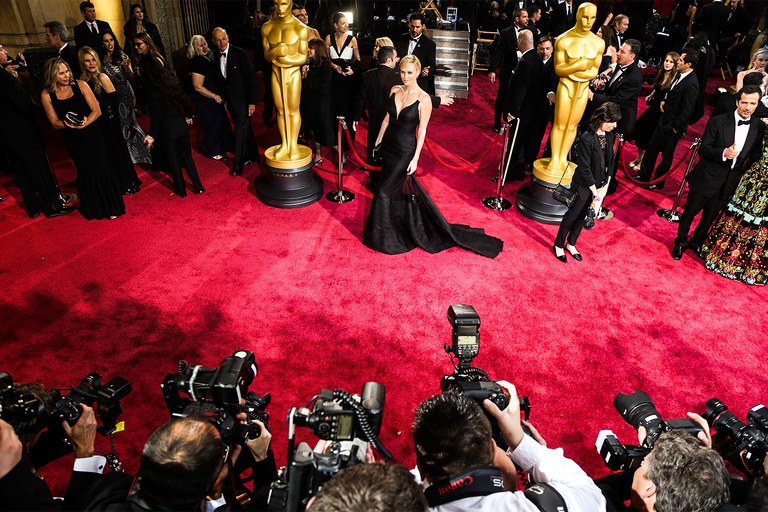 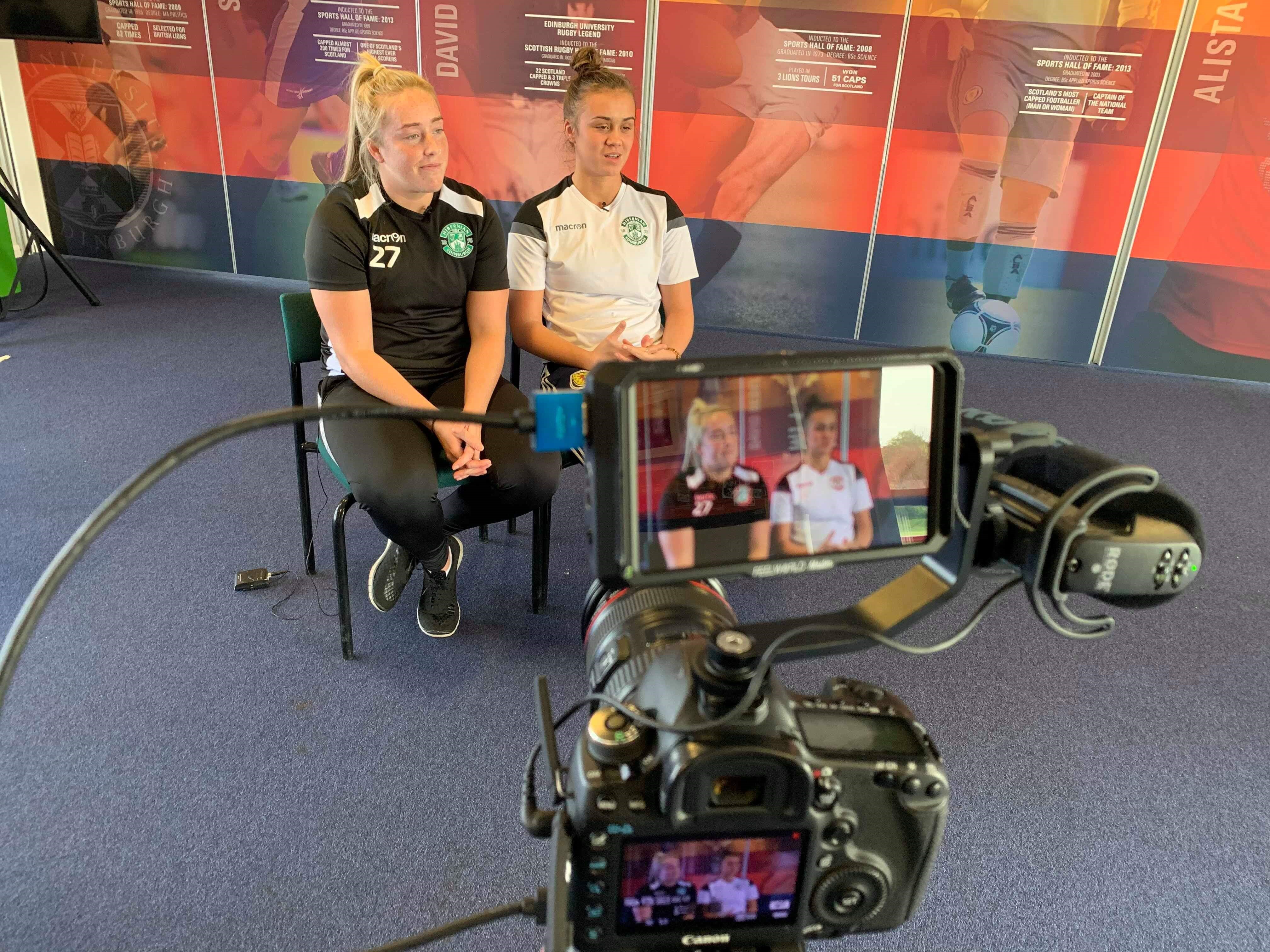 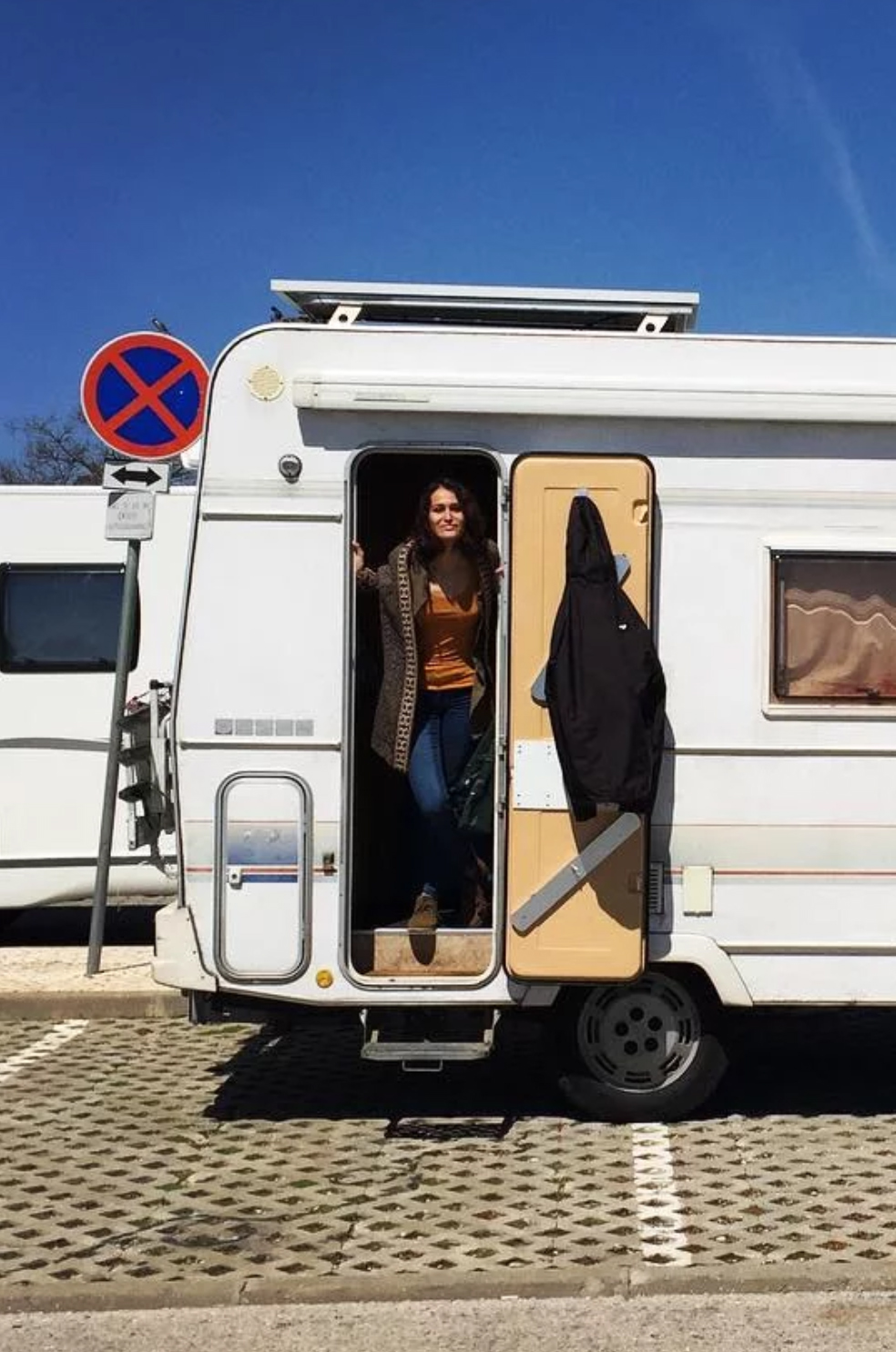 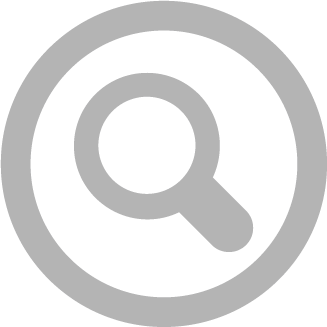 [Speaker Notes: Please add the relevant information about your lesson. Don’t forget to add “Related Resources” links to help tutors and students learn more about the themes covered in this lesson.]
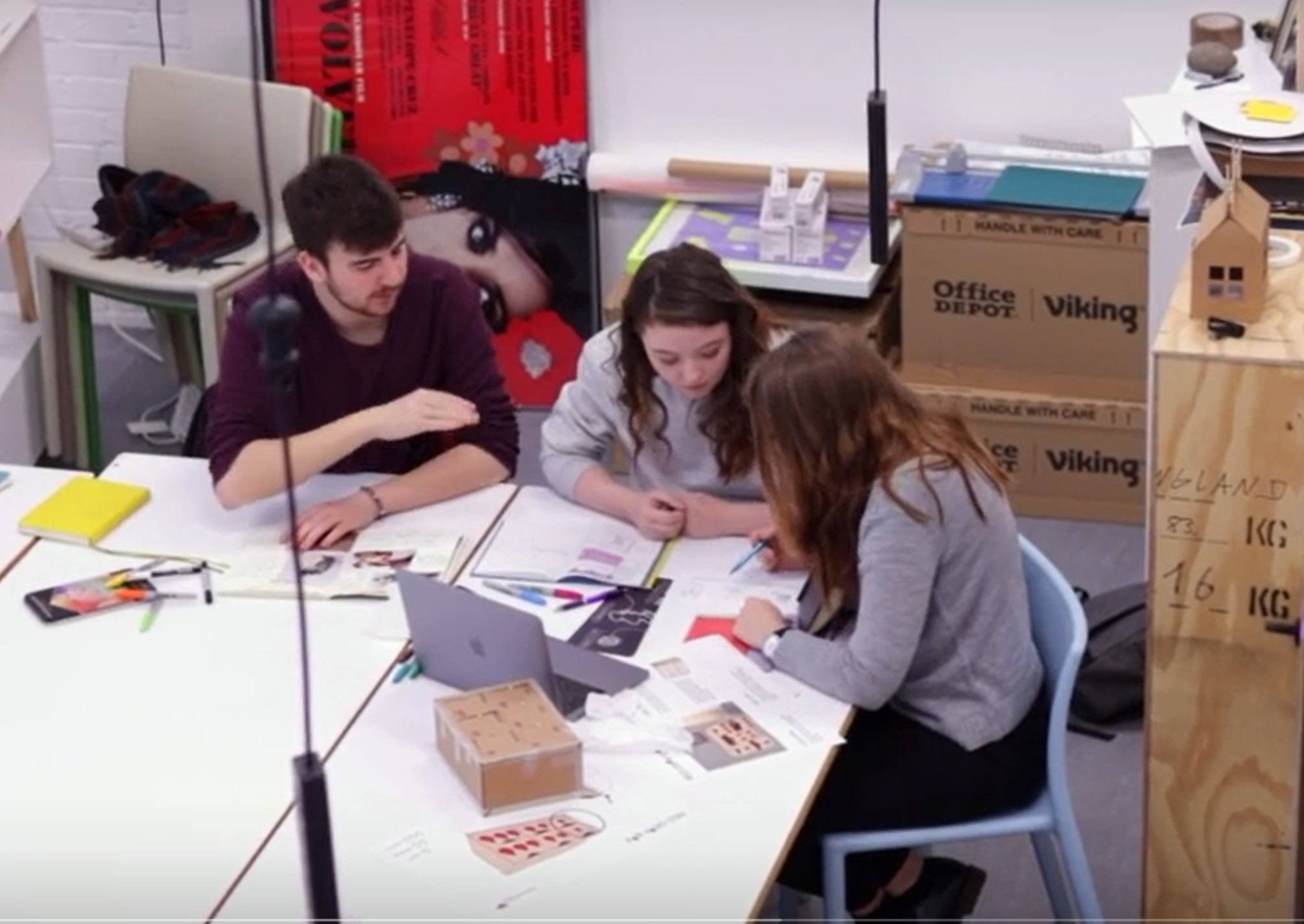 Concept
Sketchbookery – responding to research with a range of visual ideation techniques

Quantity over quality
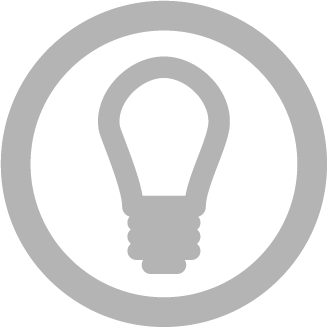 [Speaker Notes: Please add the relevant information about your lesson. Don’t forget to add “Related Resources” links to help tutors and students learn more about the themes covered in this lesson.]
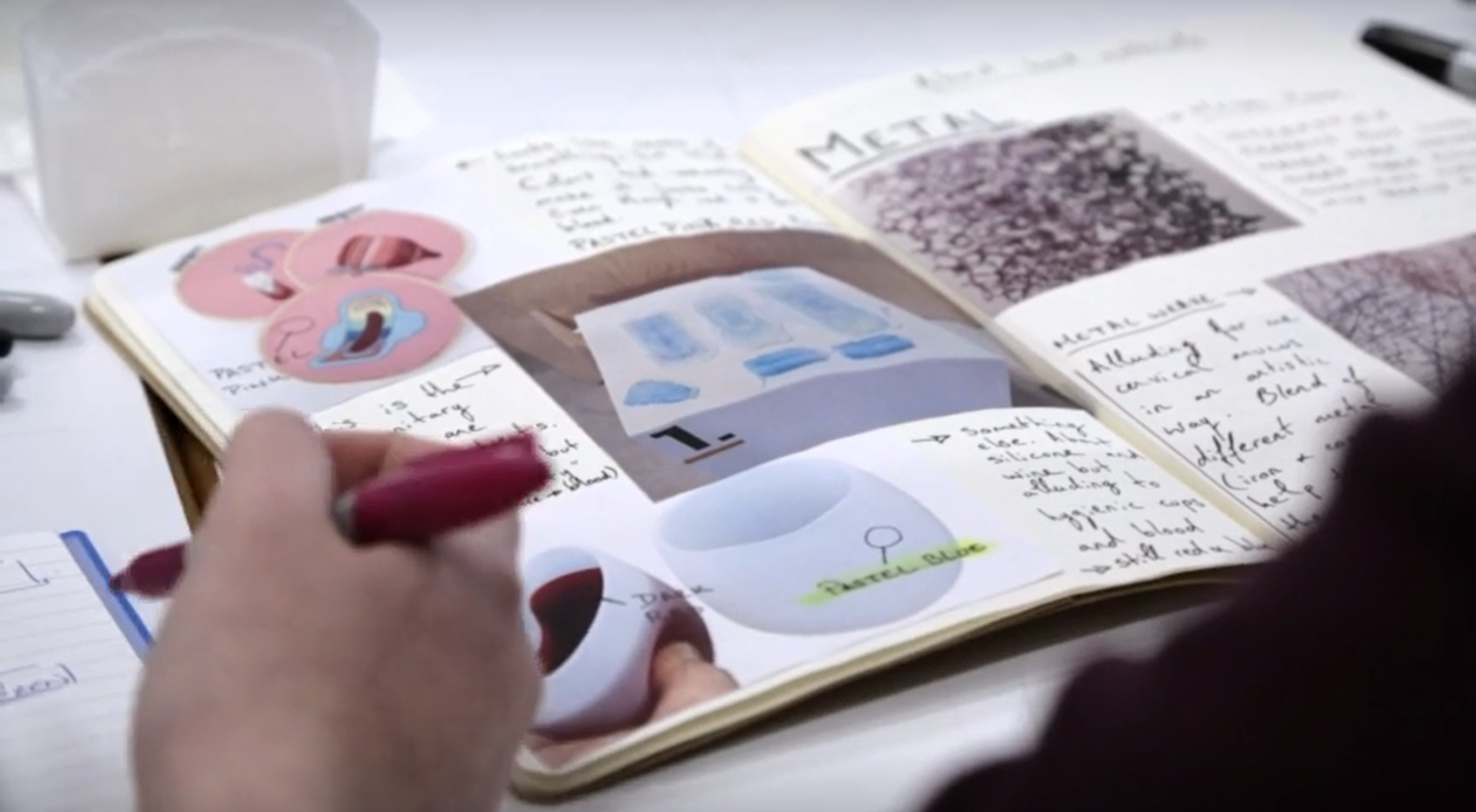 Concept – Ideas selected
Products – Hey Girls & Napier Dispensers 

Stories – Period Blether

Awareness – Bloody Big Brunch
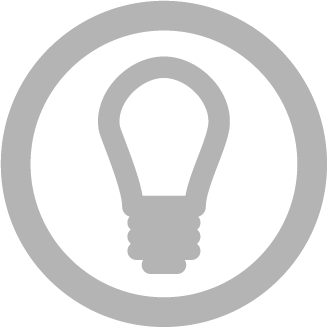 [Speaker Notes: Please add the relevant information about your lesson. Don’t forget to add “Related Resources” links to help tutors and students learn more about the themes covered in this lesson.]
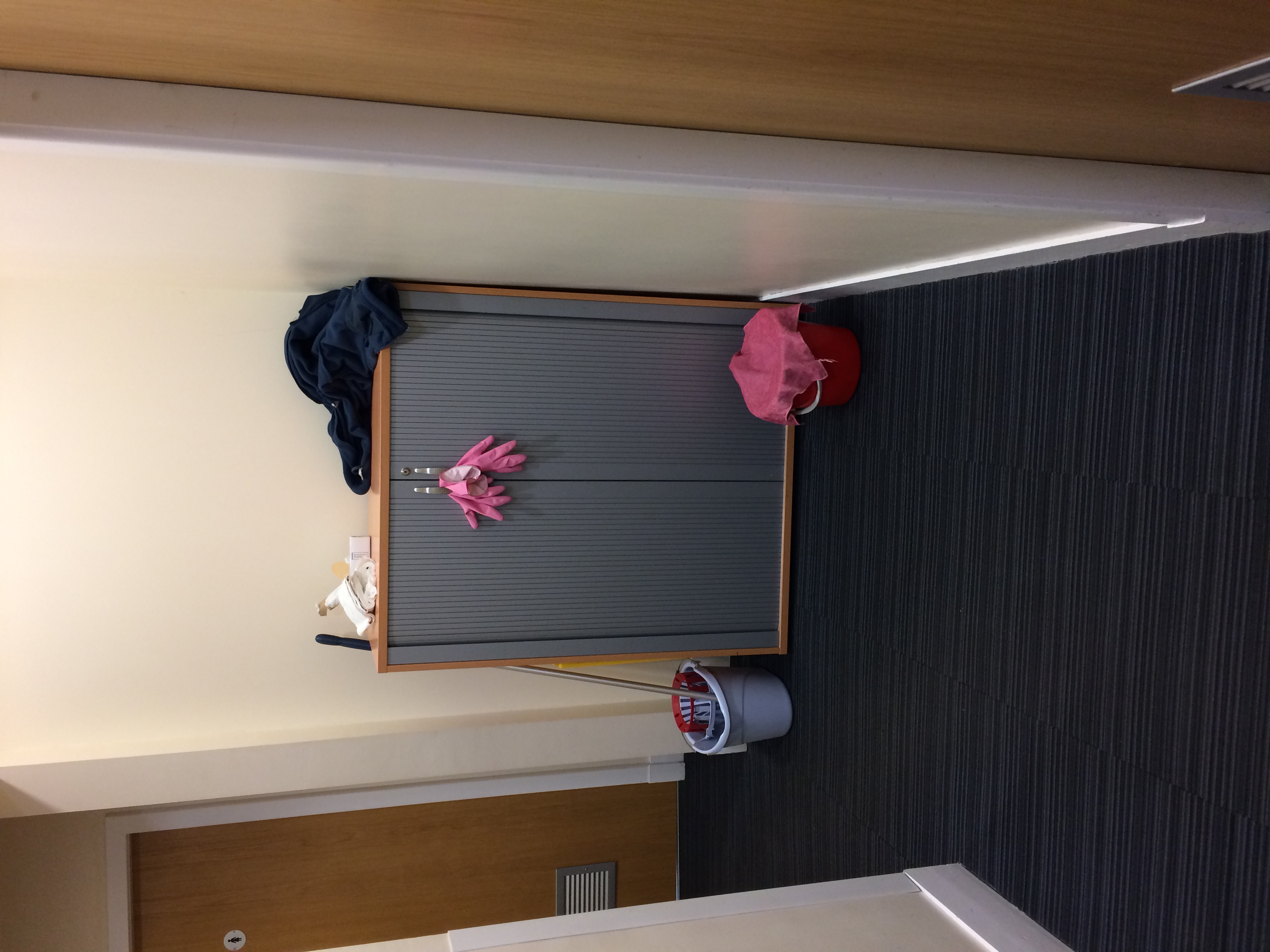 Iterate – Fail & Fix (Product)
Hey Girls & Napier Dispensers

Iterative design process – from closets....
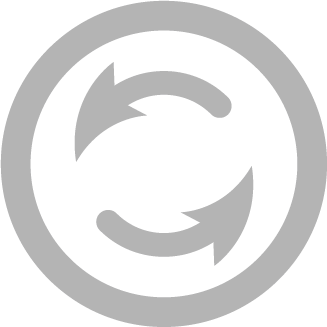 [Speaker Notes: Please add the relevant information about your lesson. Don’t forget to add “Related Resources” links to help tutors and students learn more about the themes covered in this lesson.]
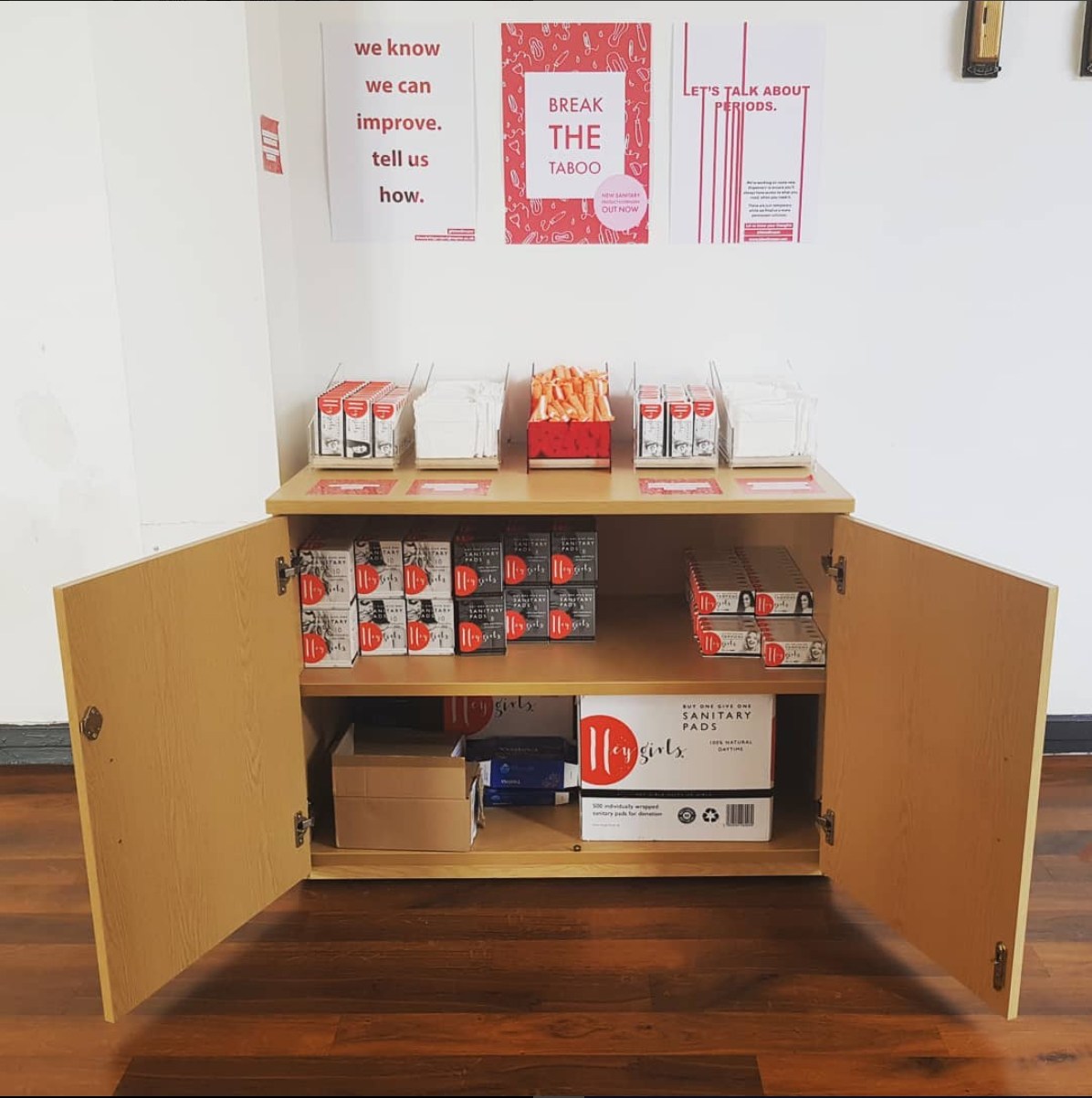 Iterate – Fail & Fix (Product)
Hey Girls & Napier Dispensers

Iterative design process – from closets....to cupboards….
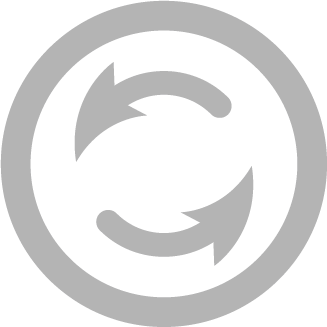 [Speaker Notes: Please add the relevant information about your lesson. Don’t forget to add “Related Resources” links to help tutors and students learn more about the themes covered in this lesson.]
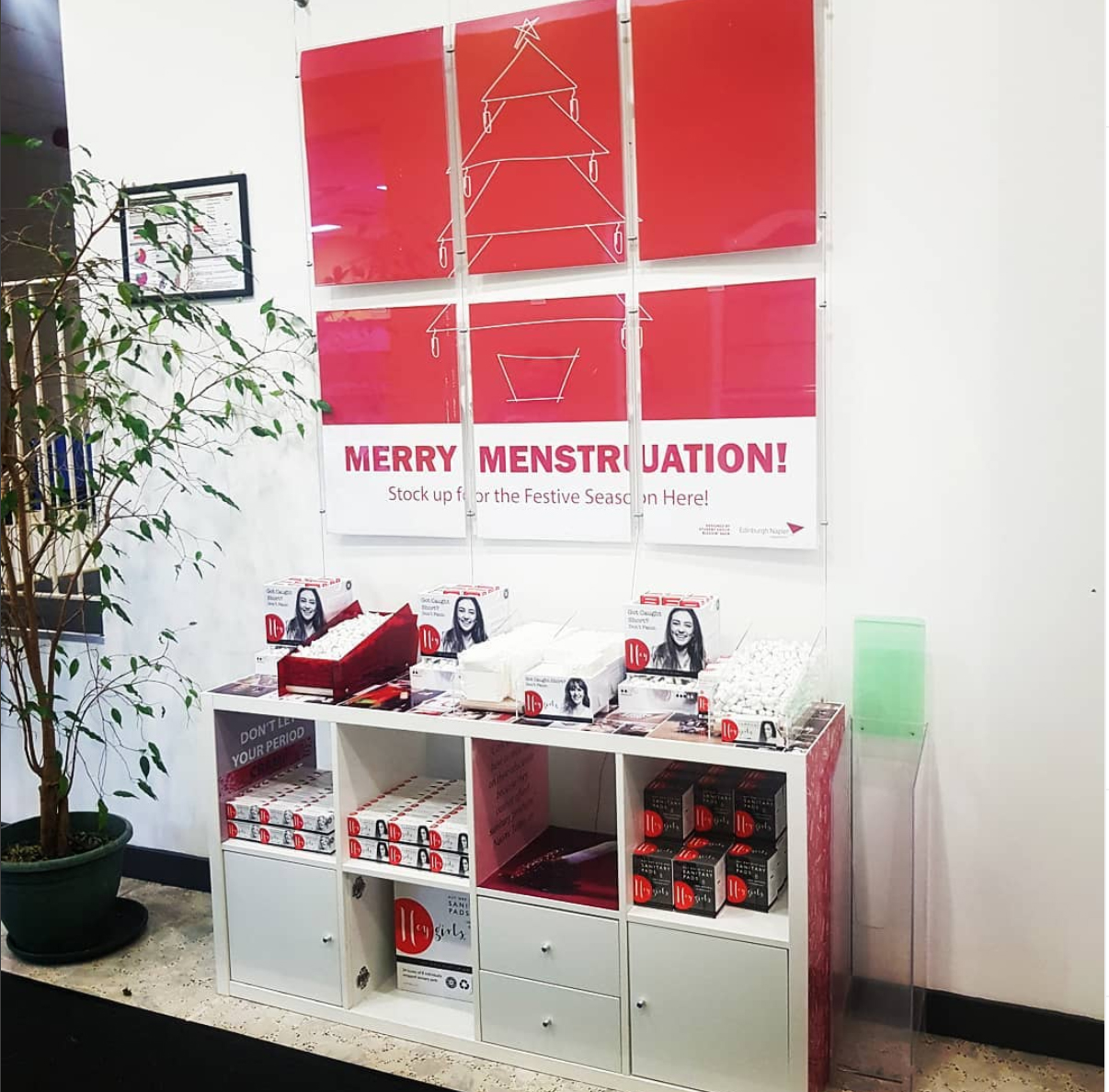 Iterate – Fail & Fix (Product)
Hey Girls & Napier Dispensers

Iterative design process – from closets....to cupboards….to celebrations
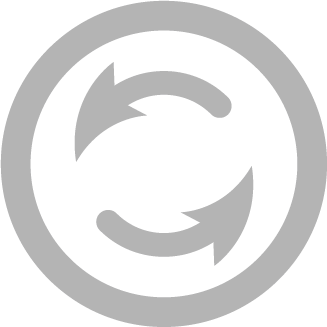 [Speaker Notes: Please add the relevant information about your lesson. Don’t forget to add “Related Resources” links to help tutors and students learn more about the themes covered in this lesson.]
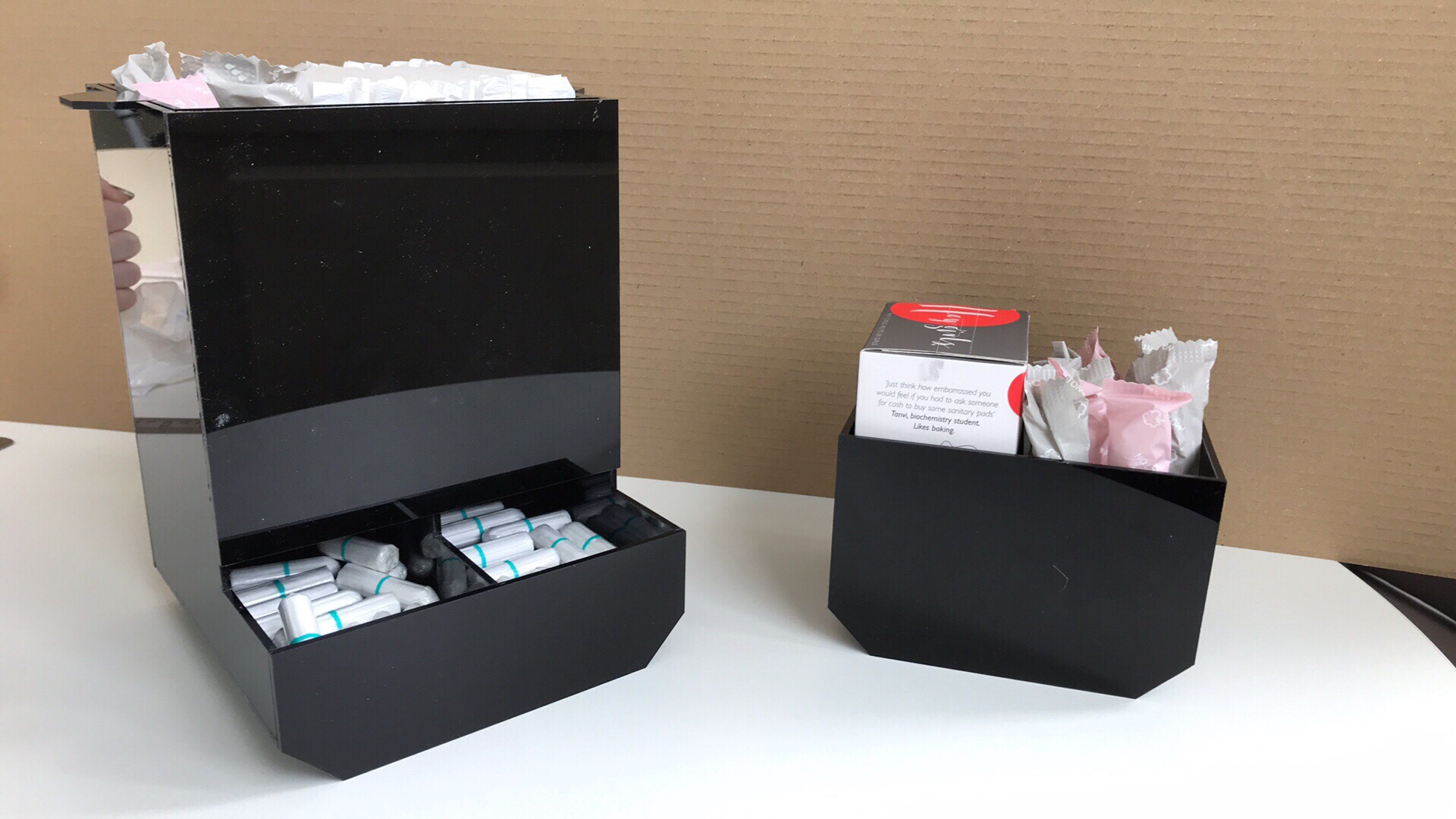 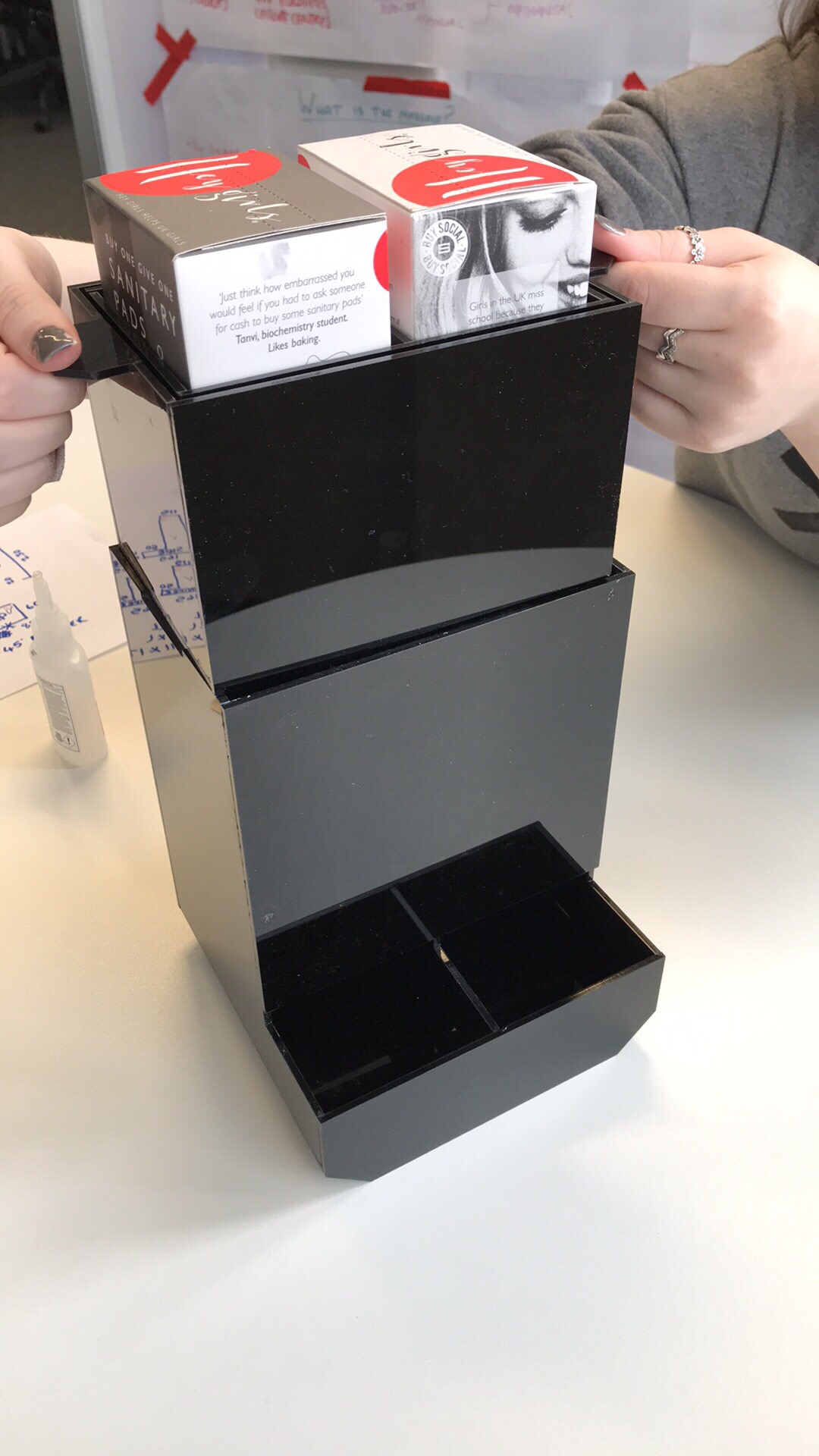 Iterate – Fail & Fix (Product)
Hey Girls & Napier Dispensers

Iterative design process – from closets....to cupboards….to celebrations

Dispenser Design
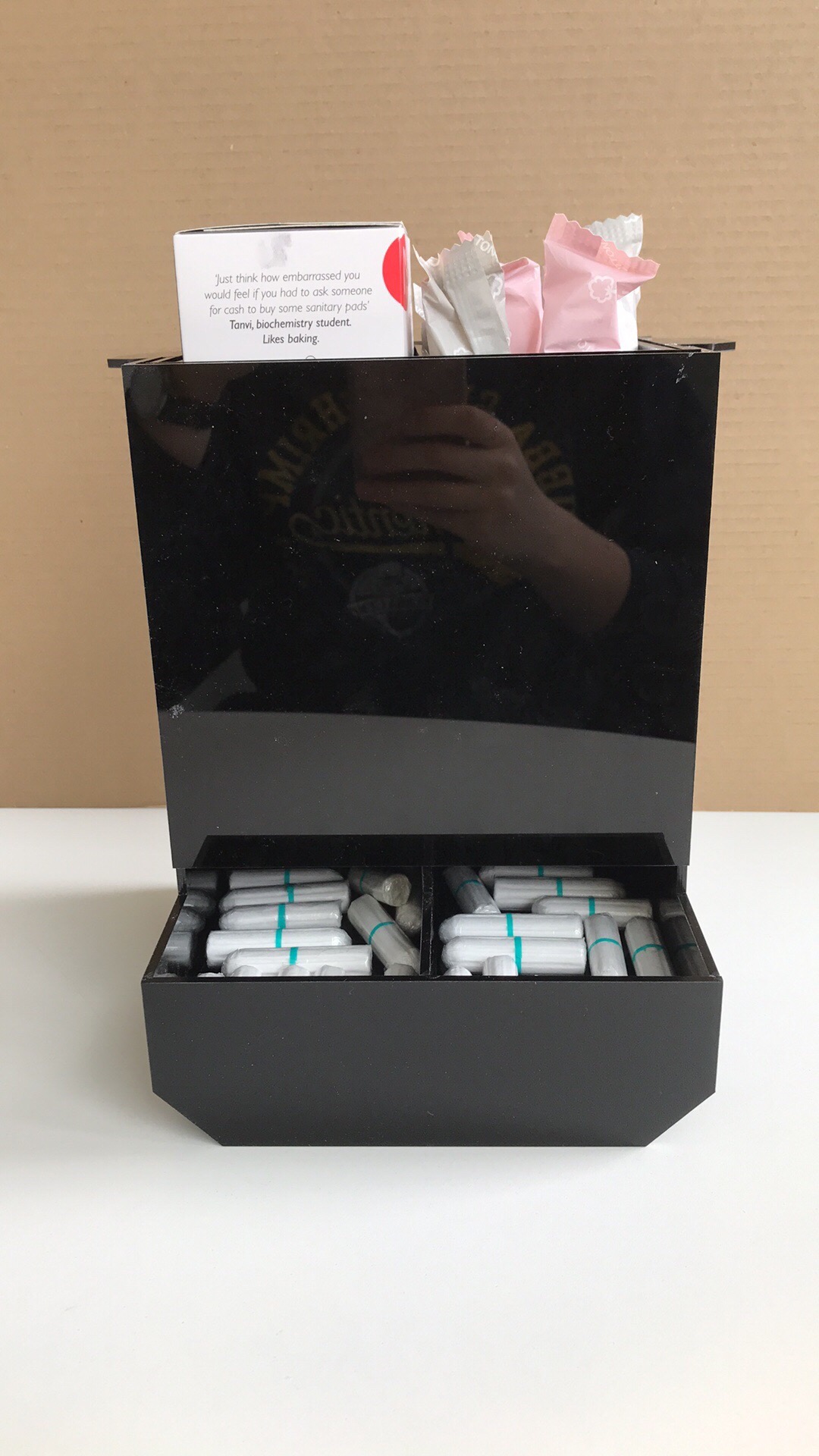 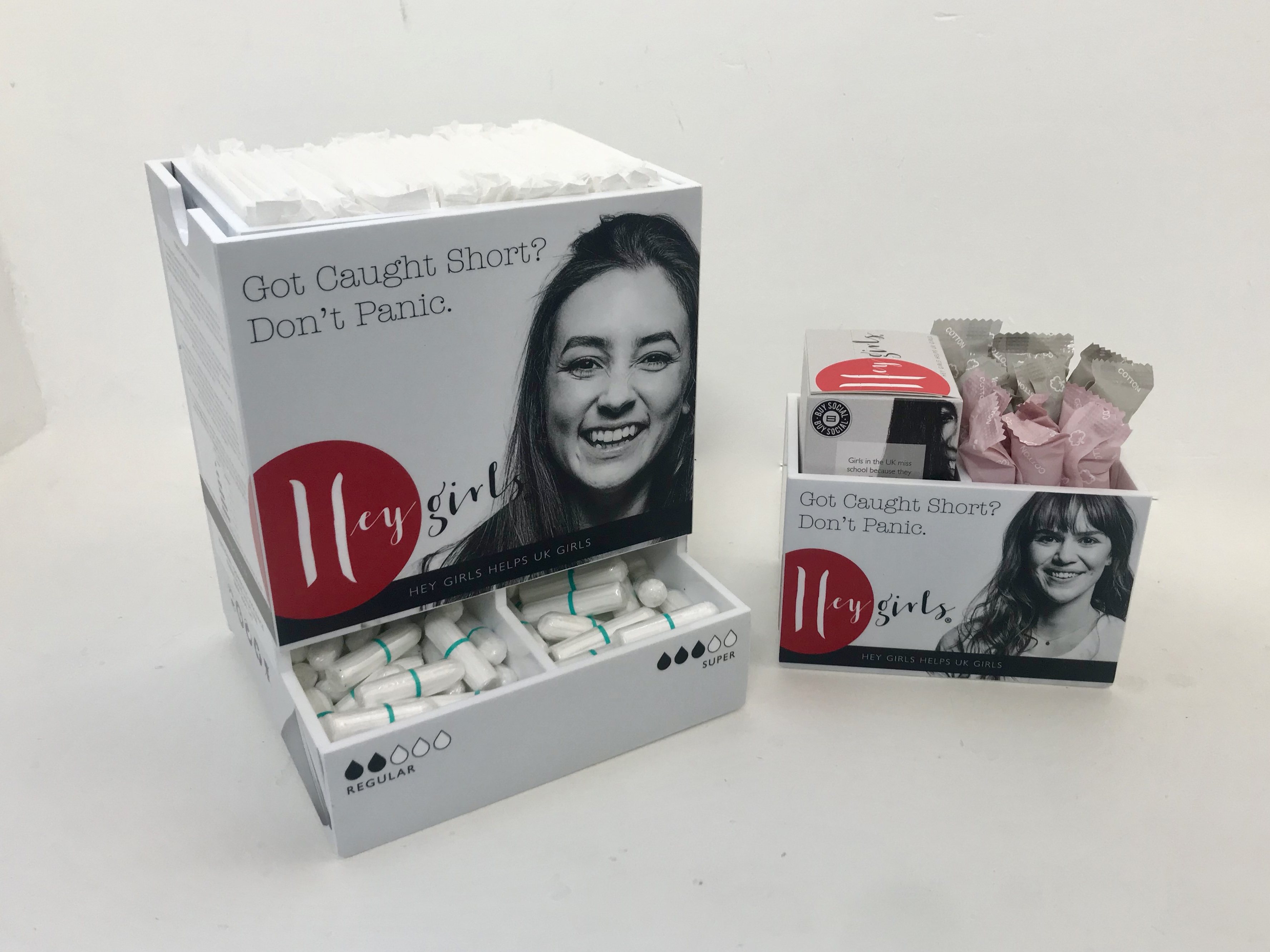 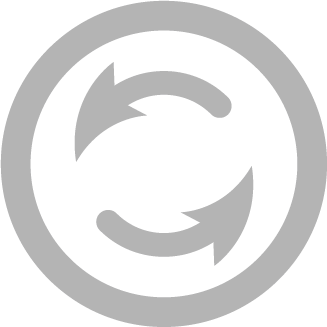 [Speaker Notes: Please add the relevant information about your lesson. Don’t forget to add “Related Resources” links to help tutors and students learn more about the themes covered in this lesson.]
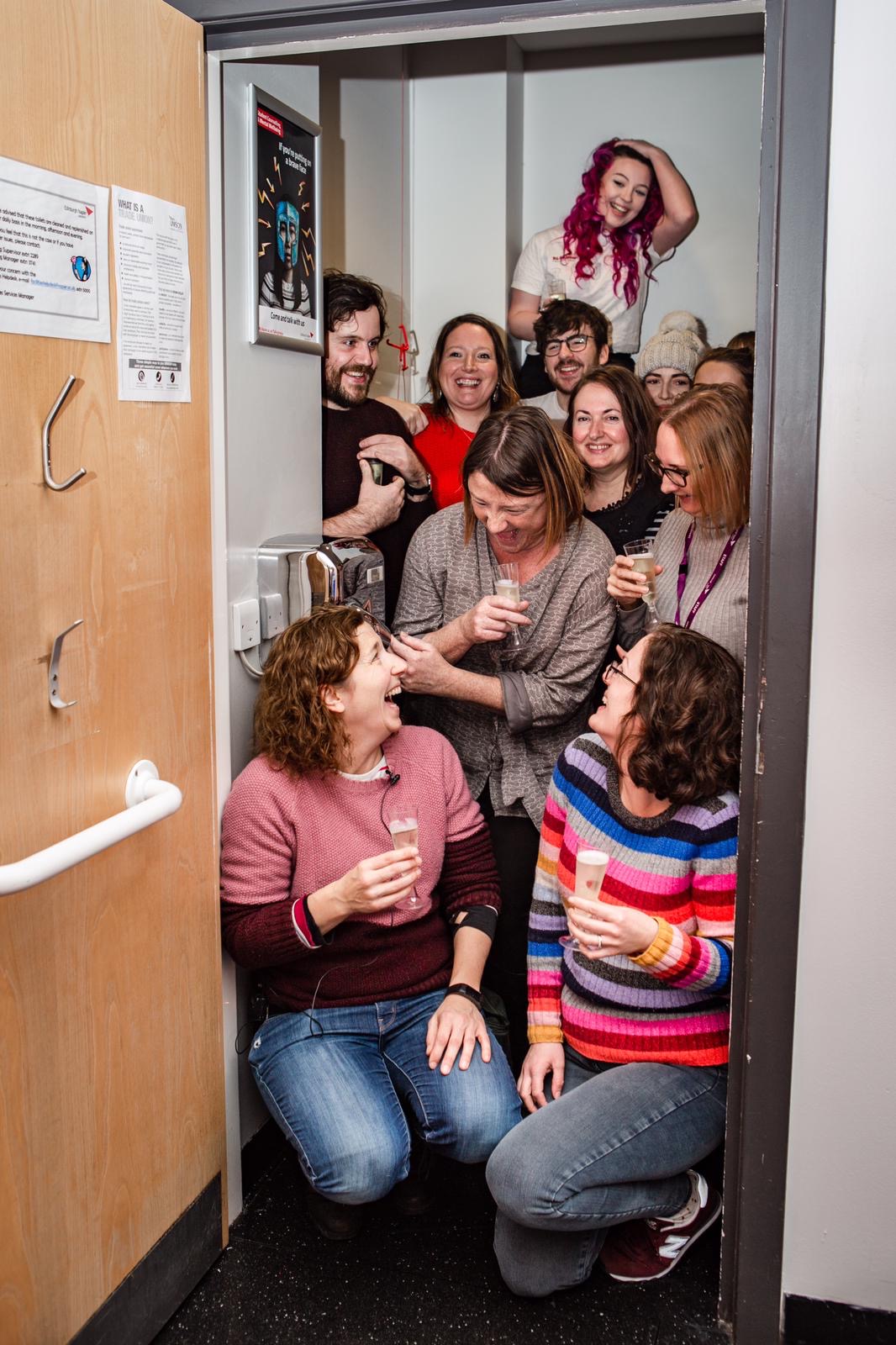 Iterate – Fail & Fix (Product)
Hey Girls & Napier Dispensers

Iterative design process – from closets....to cupboards….to celebrations

Dispenser Design

Bringing stakeholders together to have dispensers in every toilet
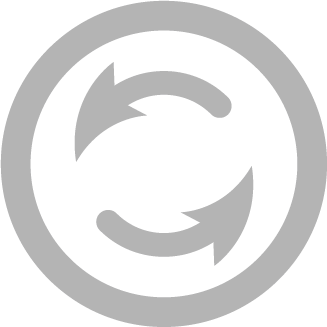 [Speaker Notes: Please add the relevant information about your lesson. Don’t forget to add “Related Resources” links to help tutors and students learn more about the themes covered in this lesson.]
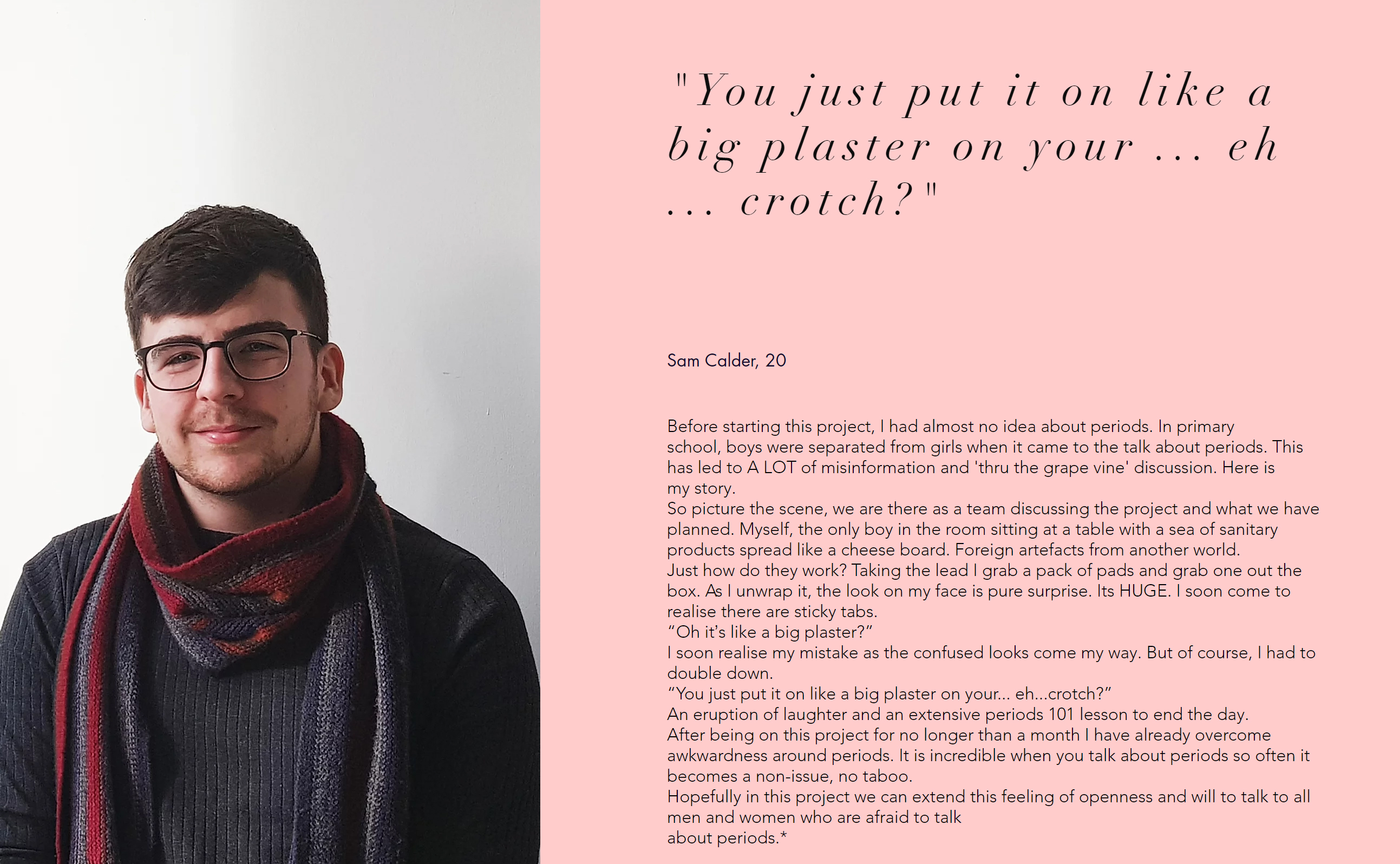 Iterate – Fail & Fix (Stories)
Period Blether

Stories empower communities
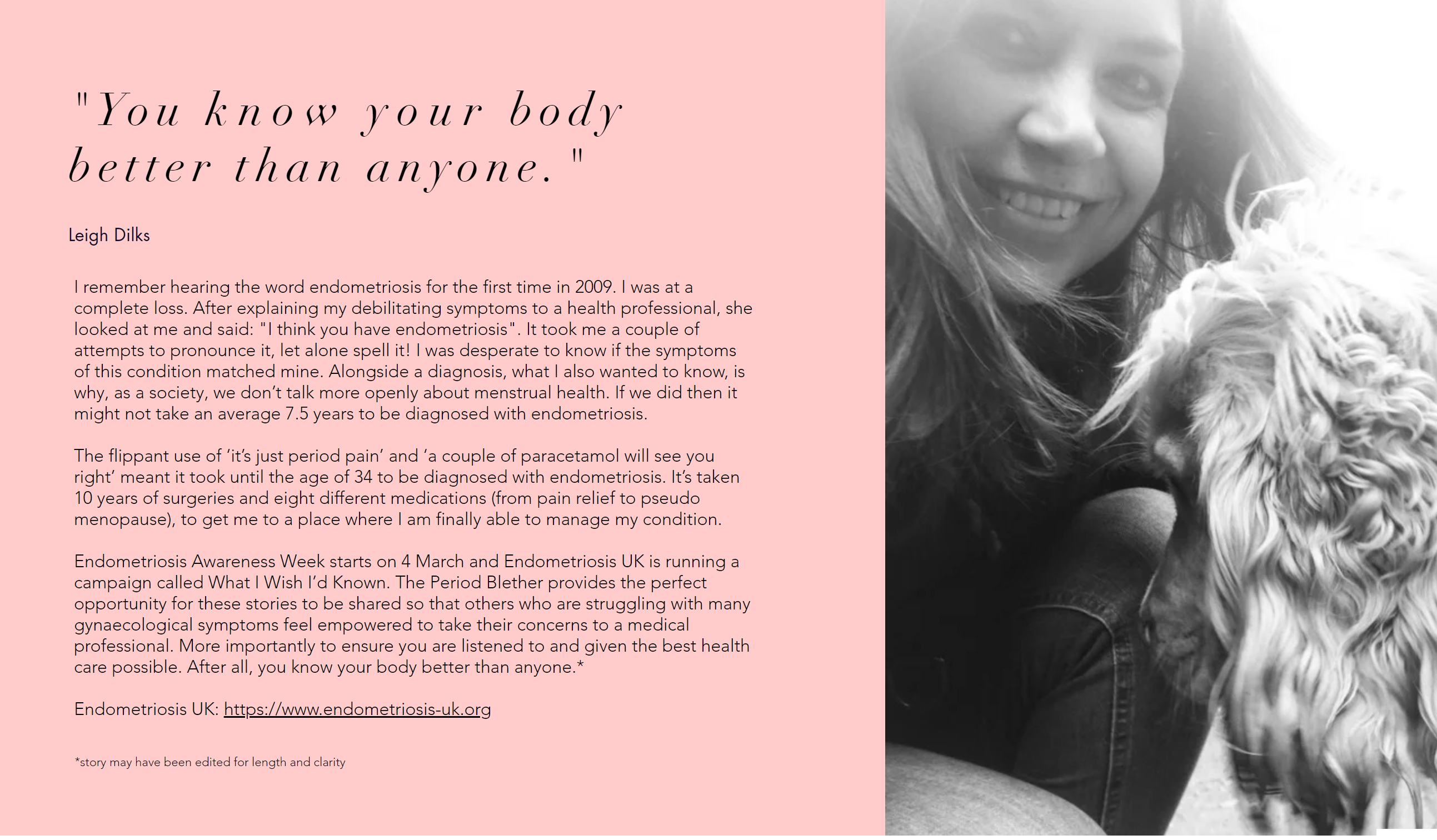 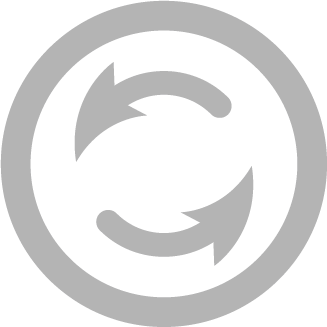 [Speaker Notes: Please add the relevant information about your lesson. Don’t forget to add “Related Resources” links to help tutors and students learn more about the themes covered in this lesson.]
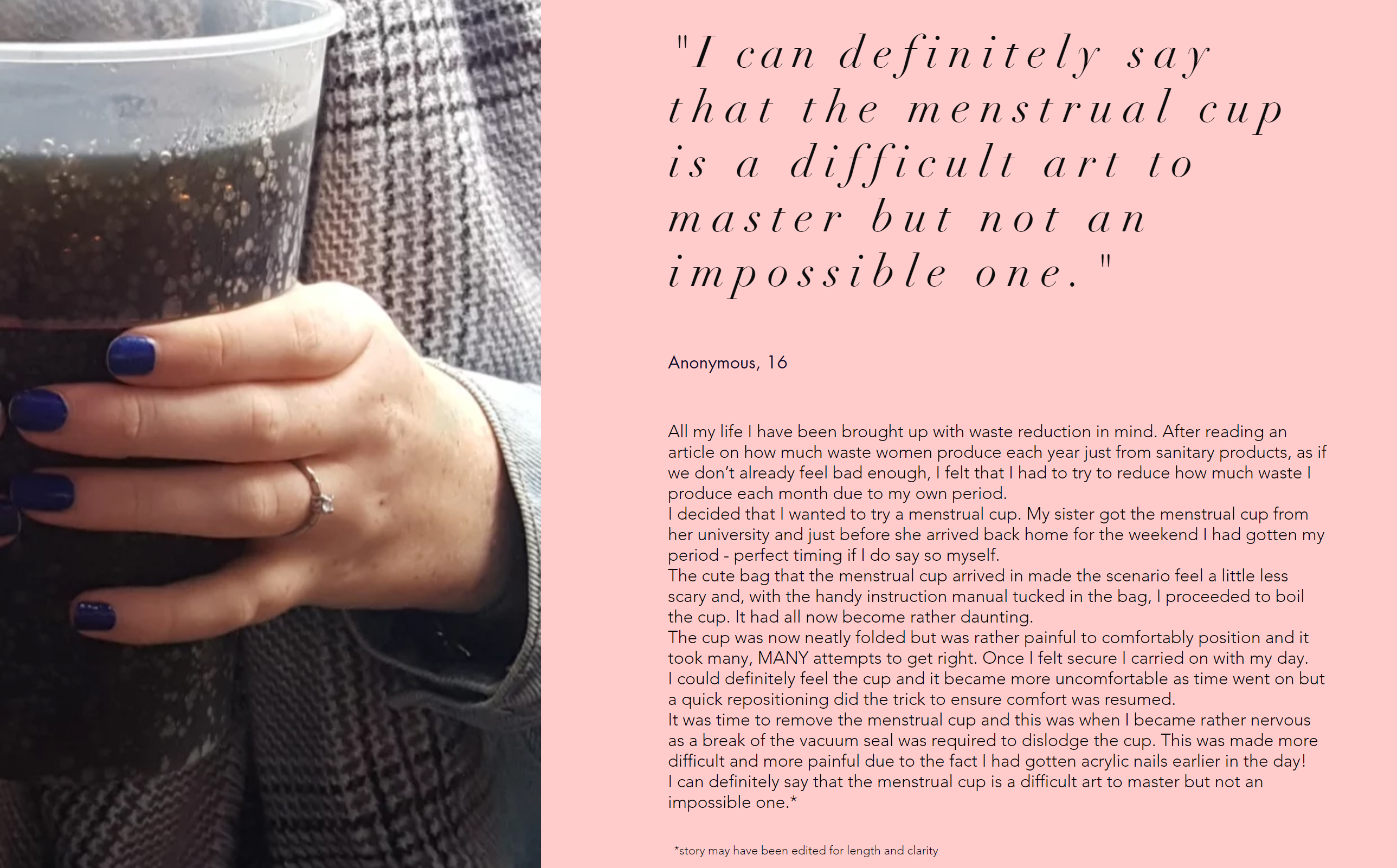 Iterate – Fail & Fix (Stories)
Period Blether

Stories empower communities

Simplest interventions can create the most impact
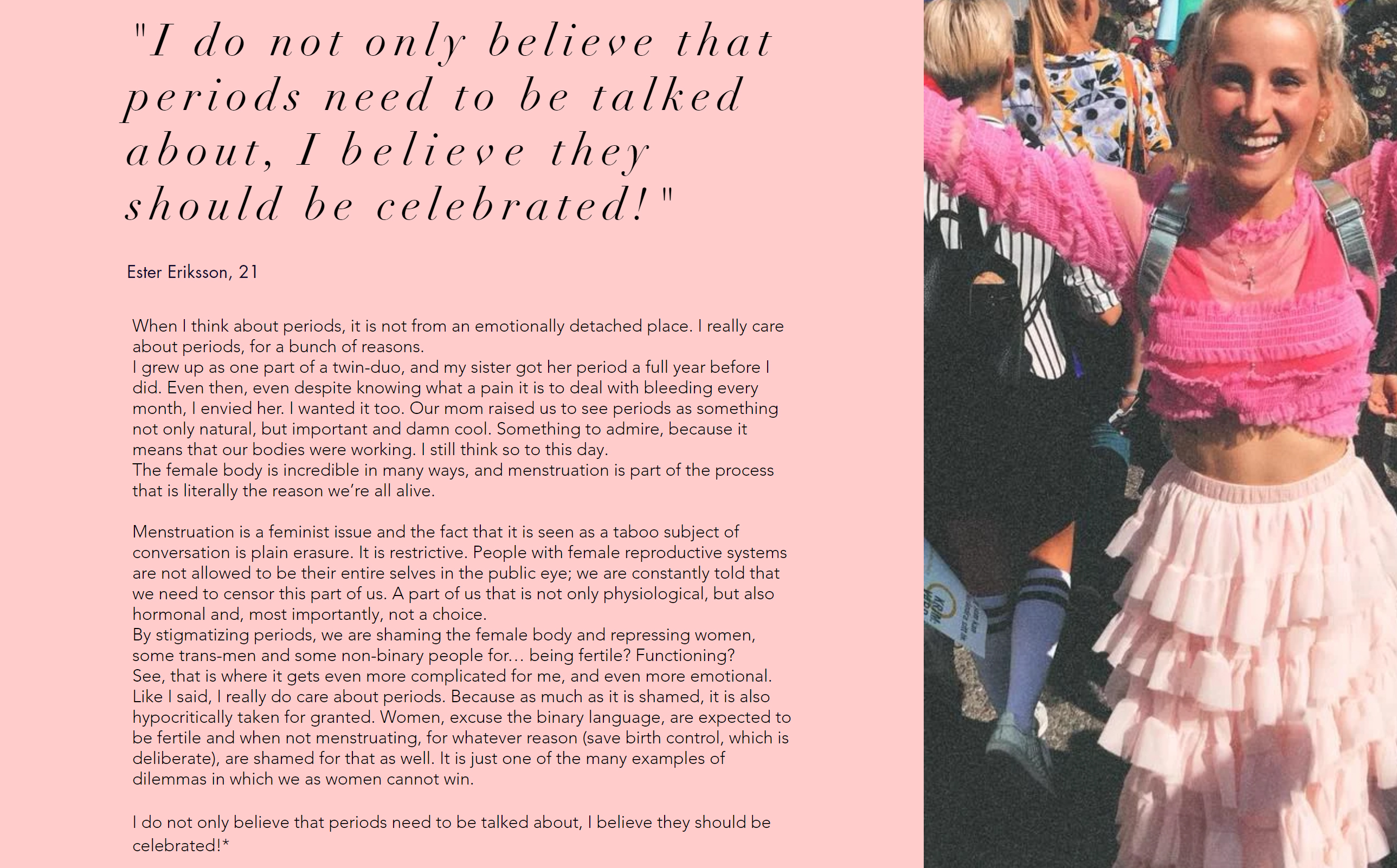 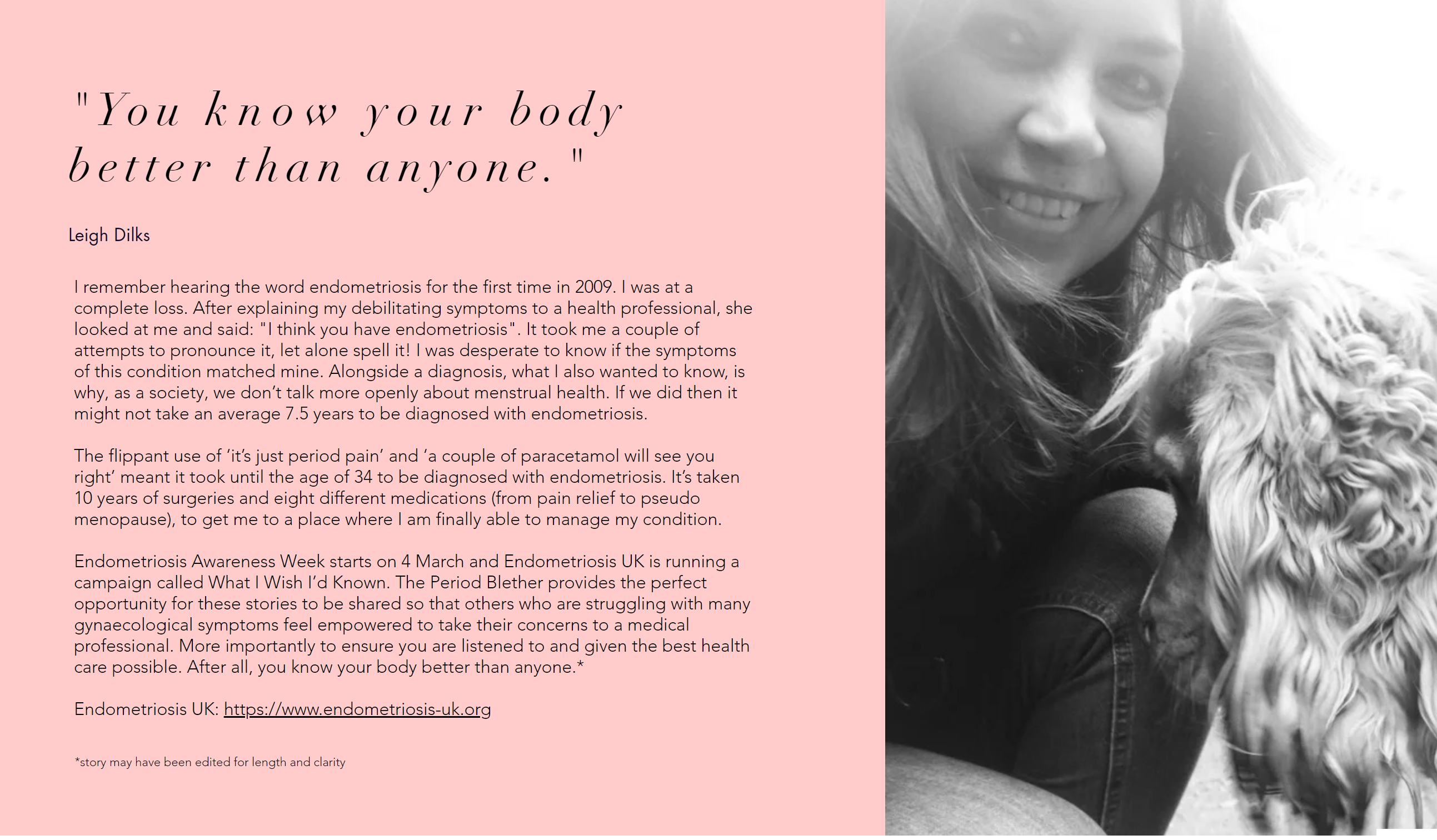 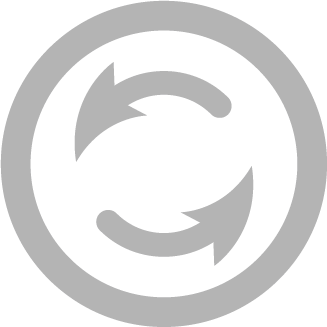 [Speaker Notes: Please add the relevant information about your lesson. Don’t forget to add “Related Resources” links to help tutors and students learn more about the themes covered in this lesson.]
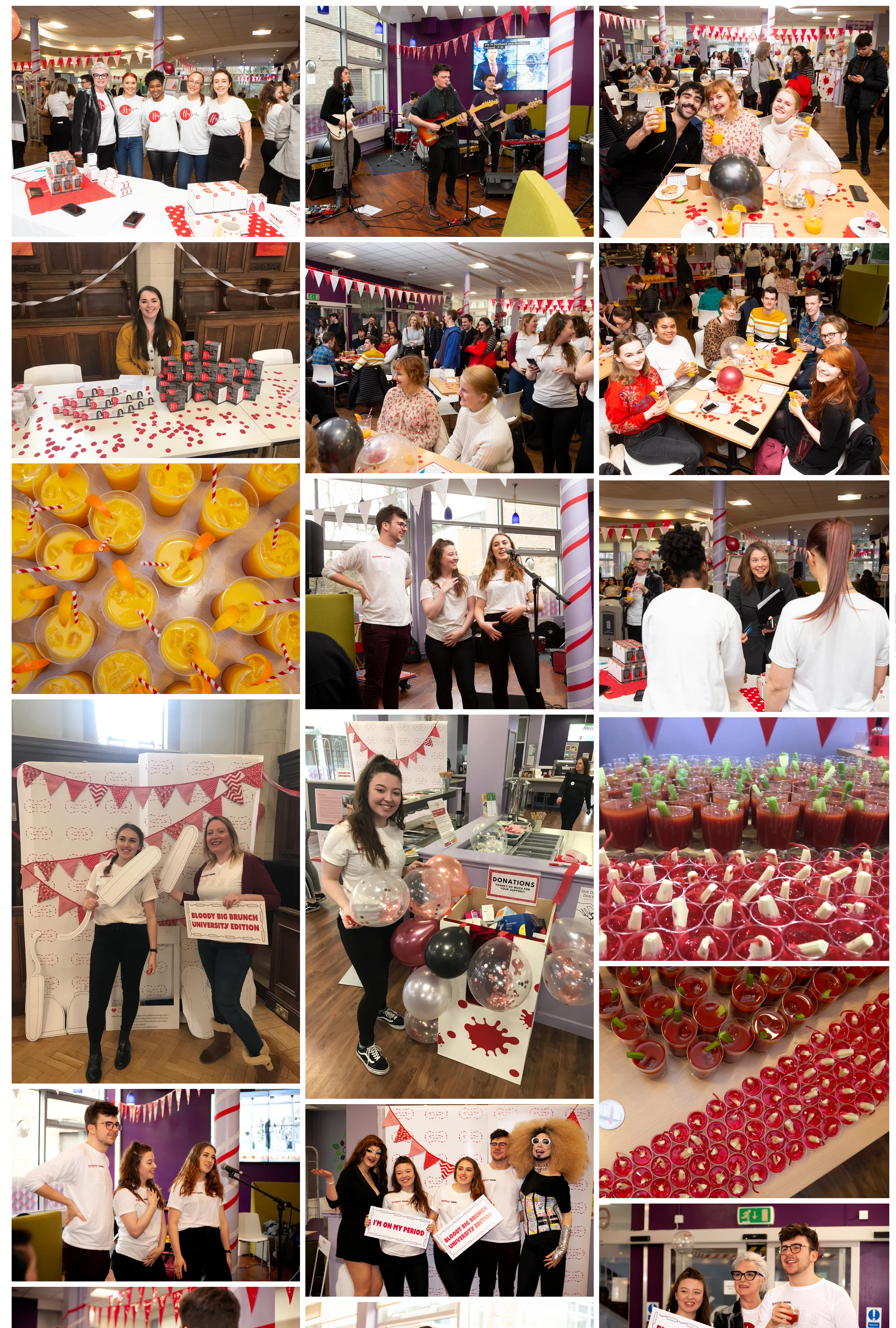 Iterate – Fail & Fix (Awareness)
Bloody Big Brunch

Events create communities
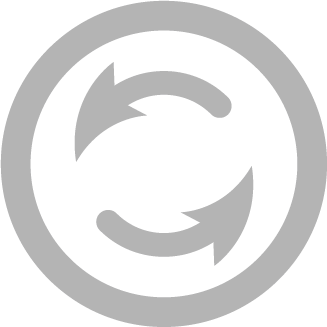 [Speaker Notes: Please add the relevant information about your lesson. Don’t forget to add “Related Resources” links to help tutors and students learn more about the themes covered in this lesson.]
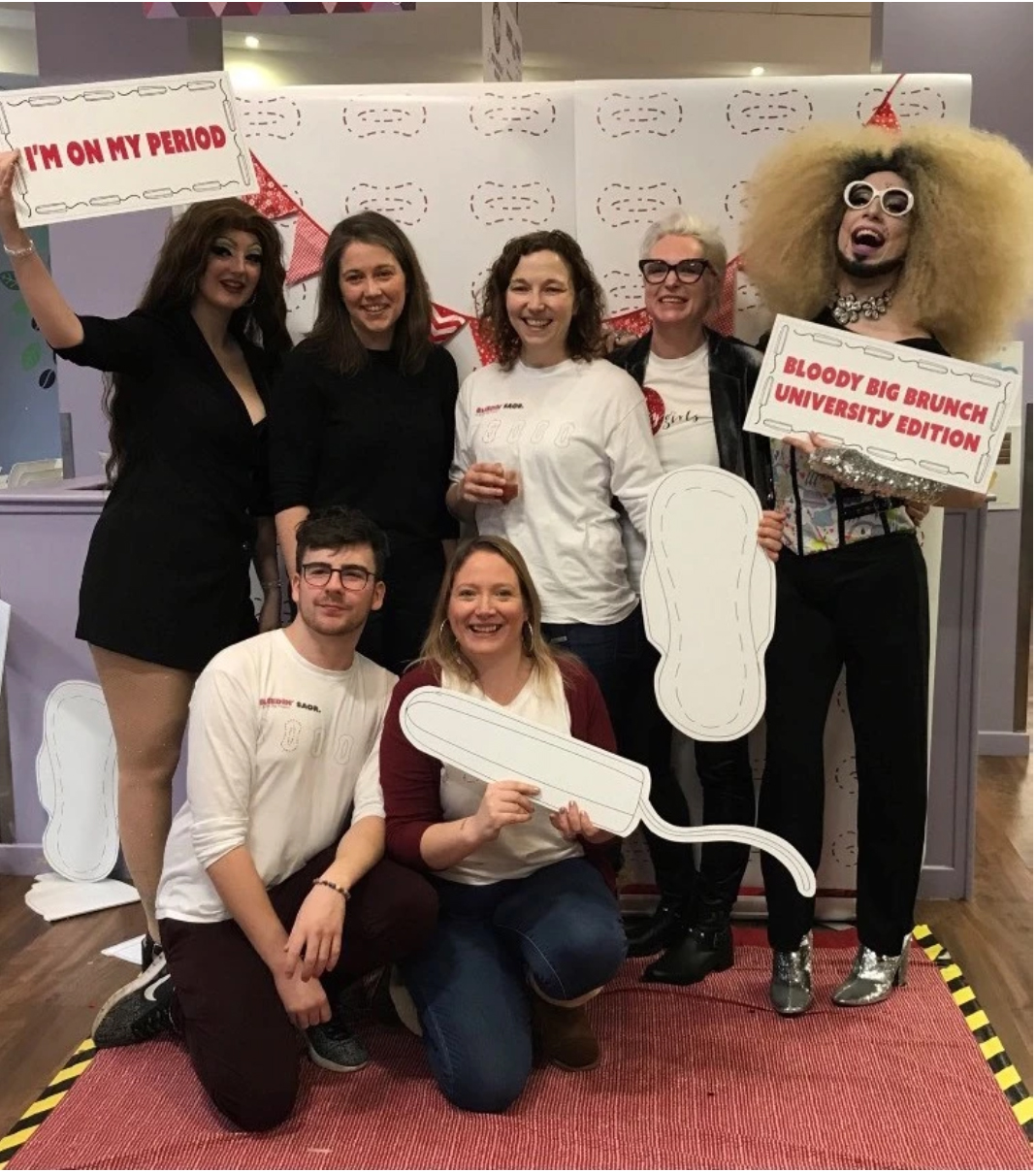 Iterate – Fail & Fix (Awareness)
Bloody Big Brunch

Events create communities

Raising awareness gives people permission to have dialogue
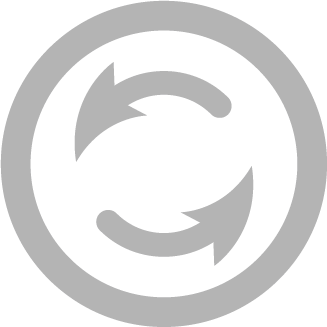 [Speaker Notes: Please add the relevant information about your lesson. Don’t forget to add “Related Resources” links to help tutors and students learn more about the themes covered in this lesson.]
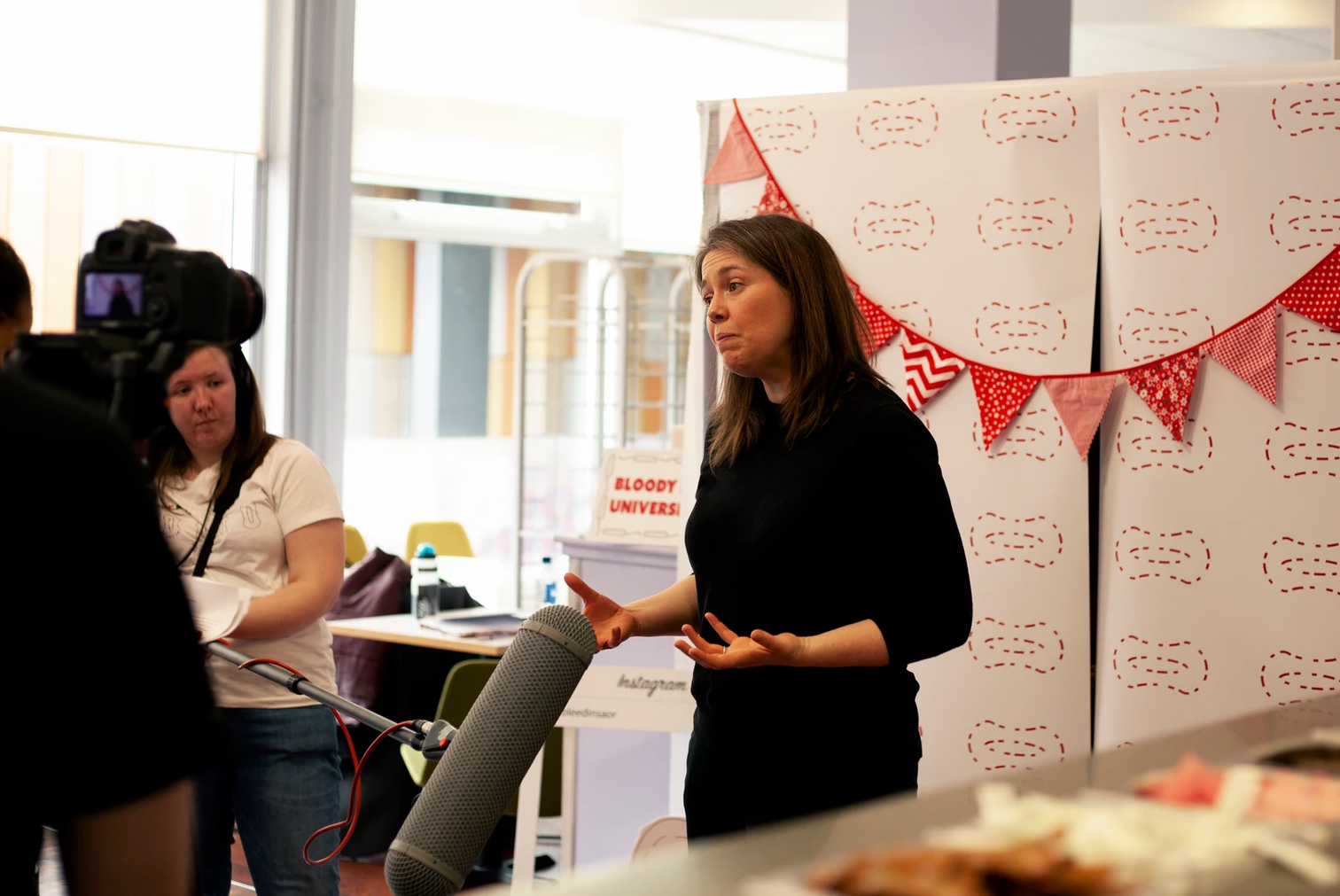 Iterate – Fail & Fix (Awareness)
Bloody Big Brunch

Events create communities

Raising awareness gives people permission to have dialogue

Dialogue creates change
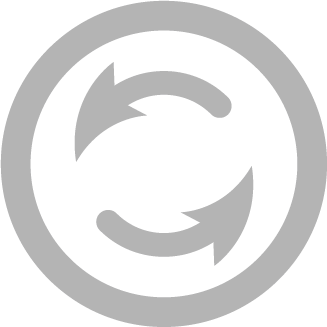 [Speaker Notes: Please add the relevant information about your lesson. Don’t forget to add “Related Resources” links to help tutors and students learn more about the themes covered in this lesson.]
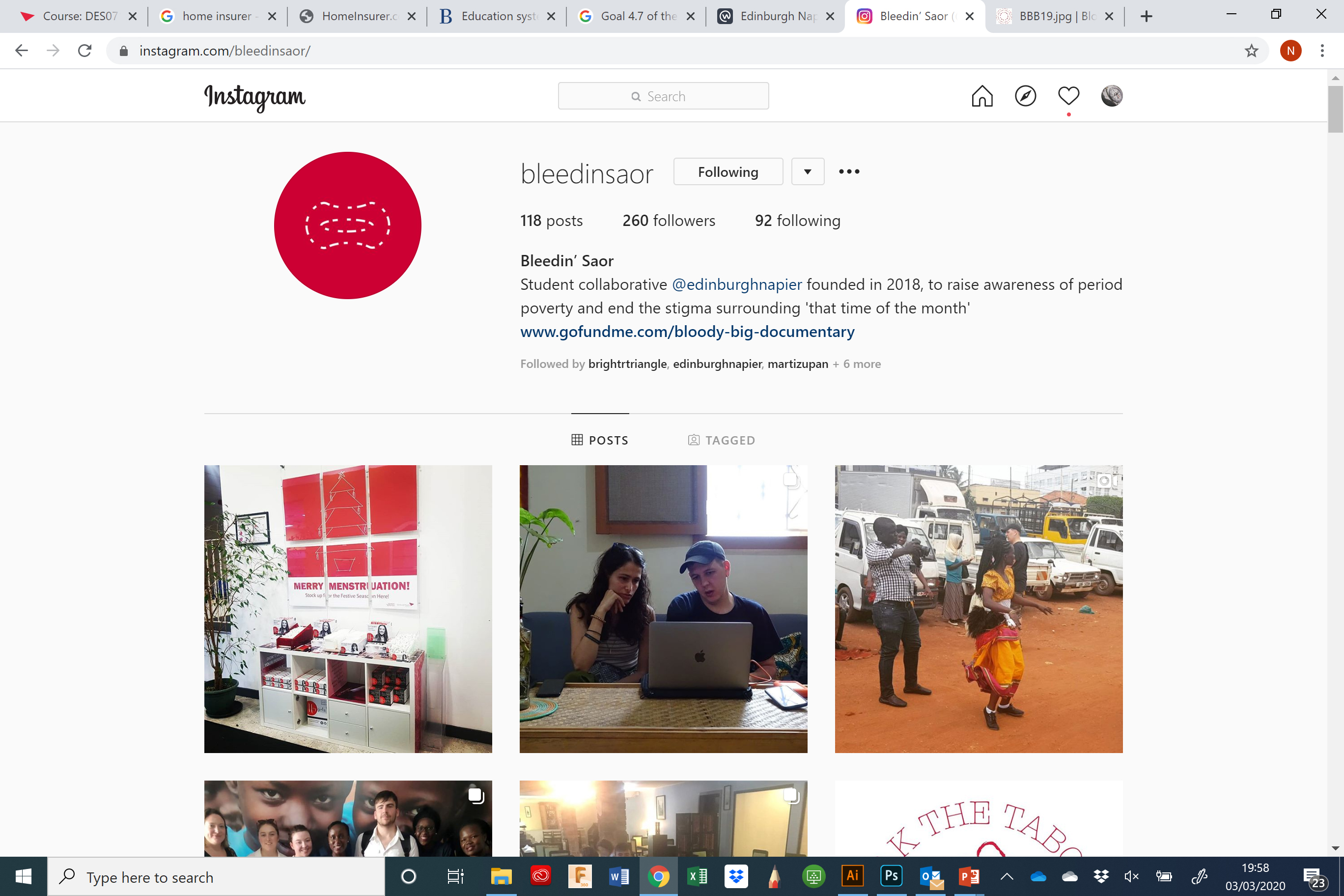 Communicate – Mixed Media
Media – Social and Conventional
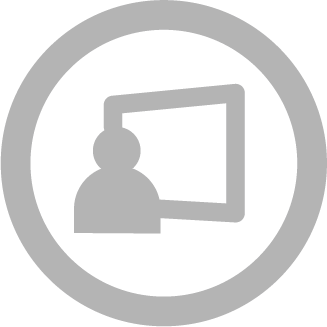 [Speaker Notes: Please add the relevant information about your lesson. Don’t forget to add “Related Resources” links to help tutors and students learn more about the themes covered in this lesson.]
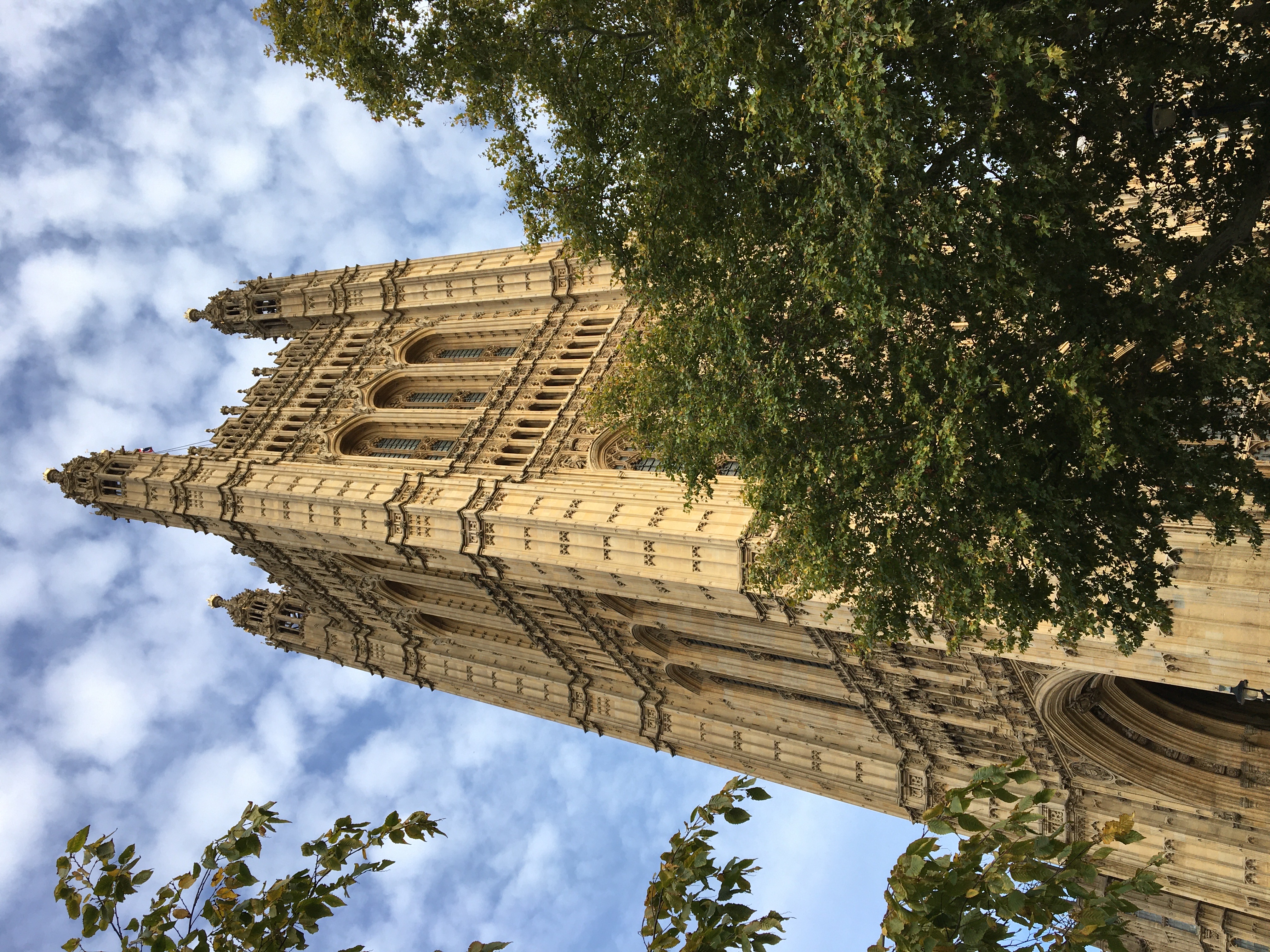 Communicate – Mixed Media
Media – Social and Conventional

Policy consultation
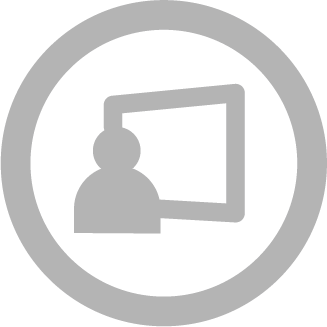 [Speaker Notes: Please add the relevant information about your lesson. Don’t forget to add “Related Resources” links to help tutors and students learn more about the themes covered in this lesson.]
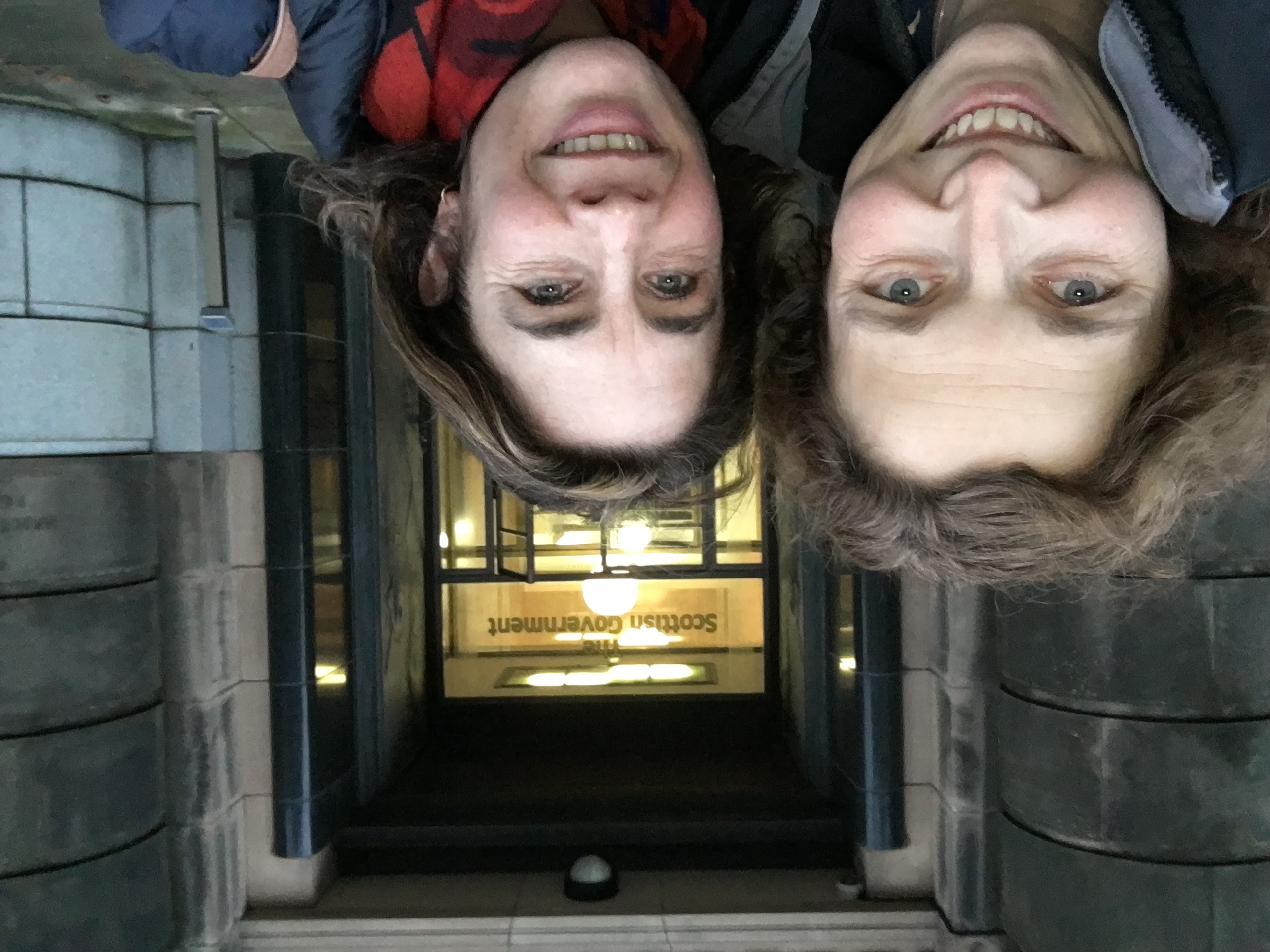 Communicate – Mixed Media
Media – Social and Conventional

Policy consultation
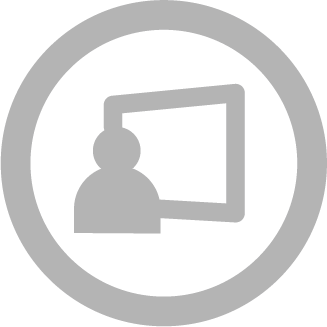 [Speaker Notes: Please add the relevant information about your lesson. Don’t forget to add “Related Resources” links to help tutors and students learn more about the themes covered in this lesson.]
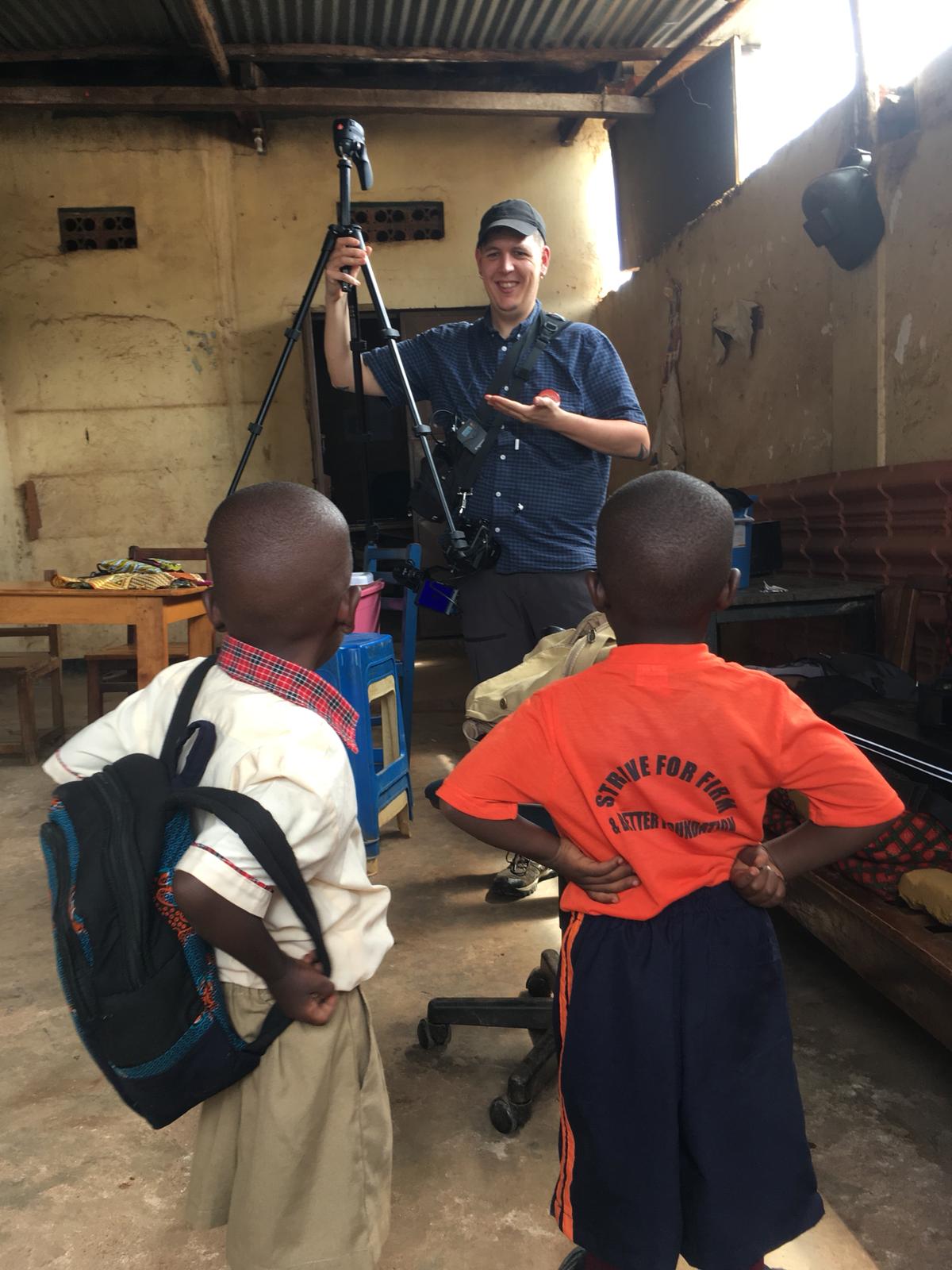 Communicate – Mixed Media
Media – Social and Conventional

Policy consultation

Documentary Film
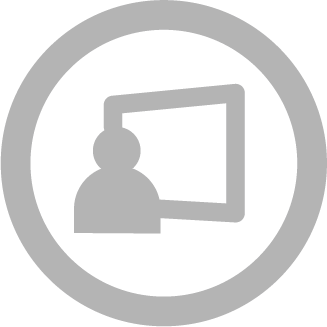 [Speaker Notes: Please add the relevant information about your lesson. Don’t forget to add “Related Resources” links to help tutors and students learn more about the themes covered in this lesson.]
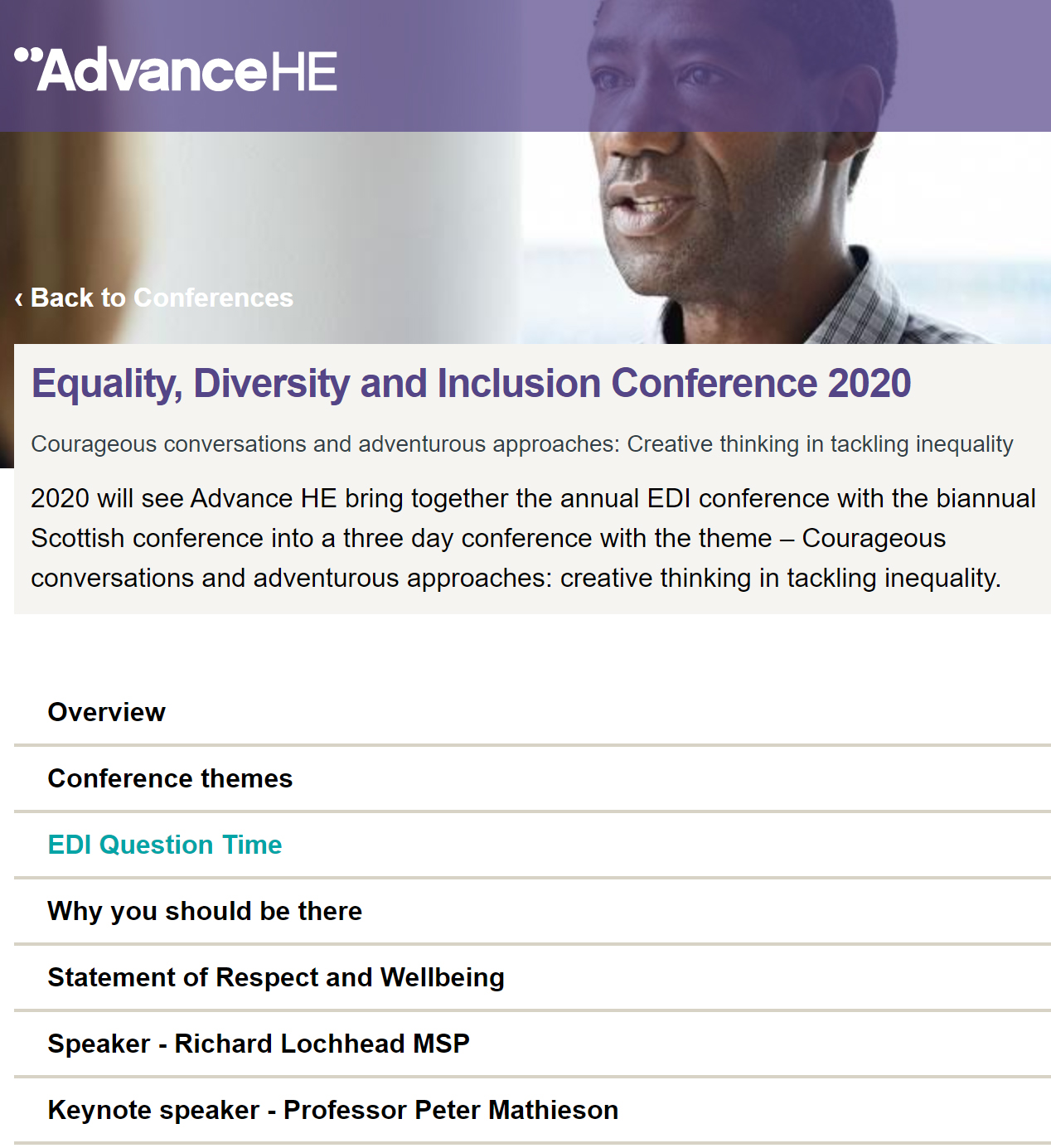 Communicate – Mixed Media
Media – Social and Conventional

Policy consultation

Documentary Film

Academic Conference
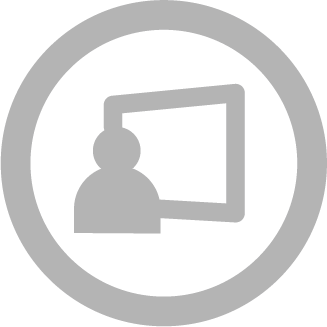 [Speaker Notes: Please add the relevant information about your lesson. Don’t forget to add “Related Resources” links to help tutors and students learn more about the themes covered in this lesson.]
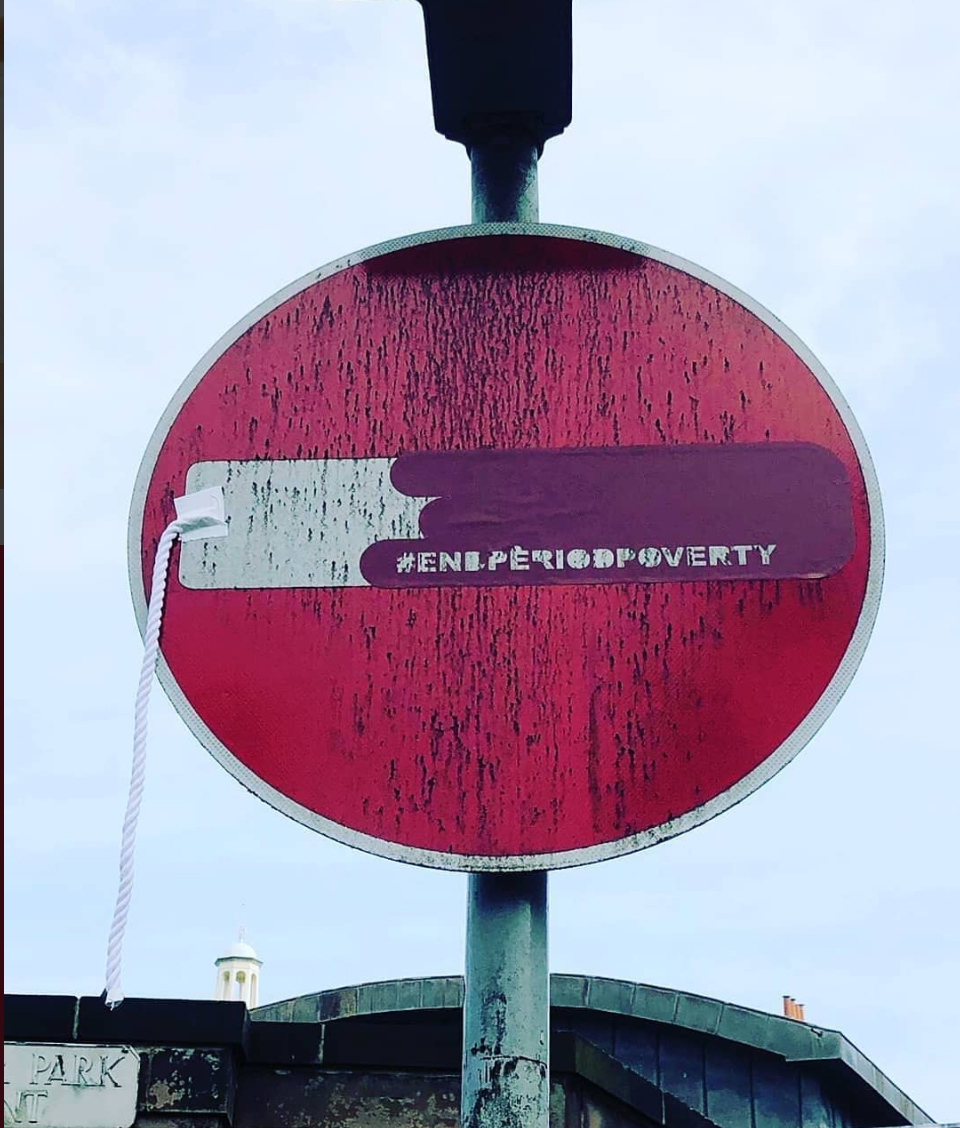 Communicate – Mixed Media
Media – Social and Conventional

Policy consultation

Documentary Film

Academic Conference

Artistic Interventions
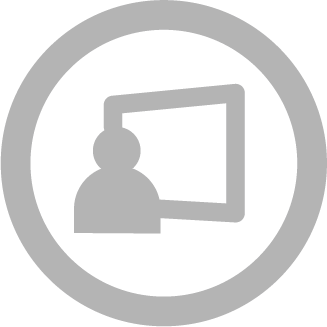 [Speaker Notes: Please add the relevant information about your lesson. Don’t forget to add “Related Resources” links to help tutors and students learn more about the themes covered in this lesson.]
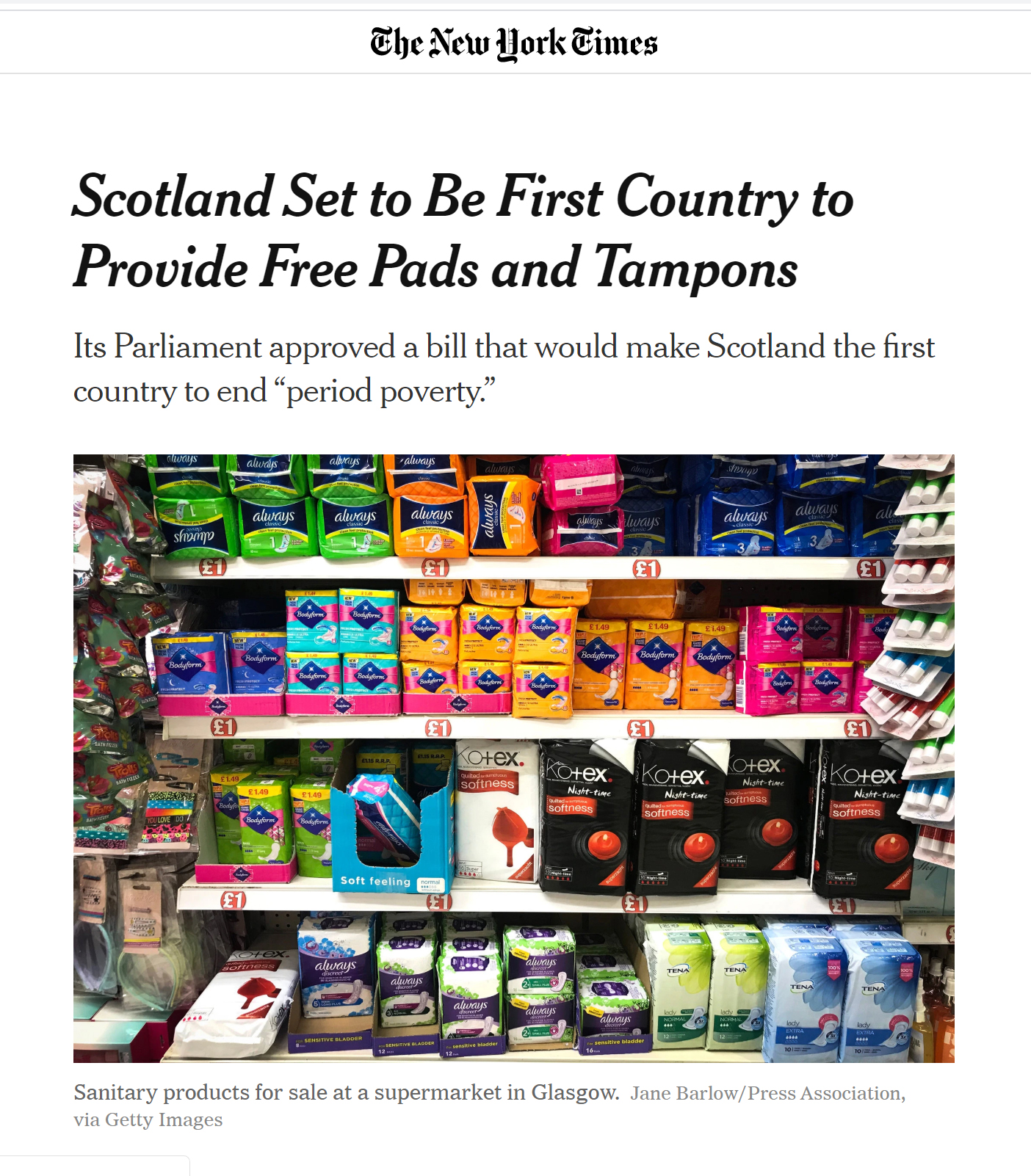 Reflect
Impact

Changed National Policy
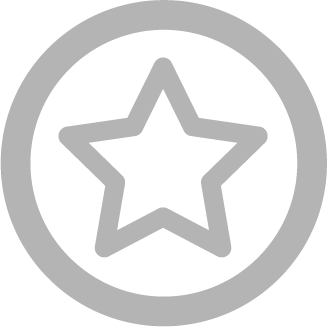 [Speaker Notes: Please add the relevant information about your lesson. Don’t forget to add “Related Resources” links to help tutors and students learn more about the themes covered in this lesson.]
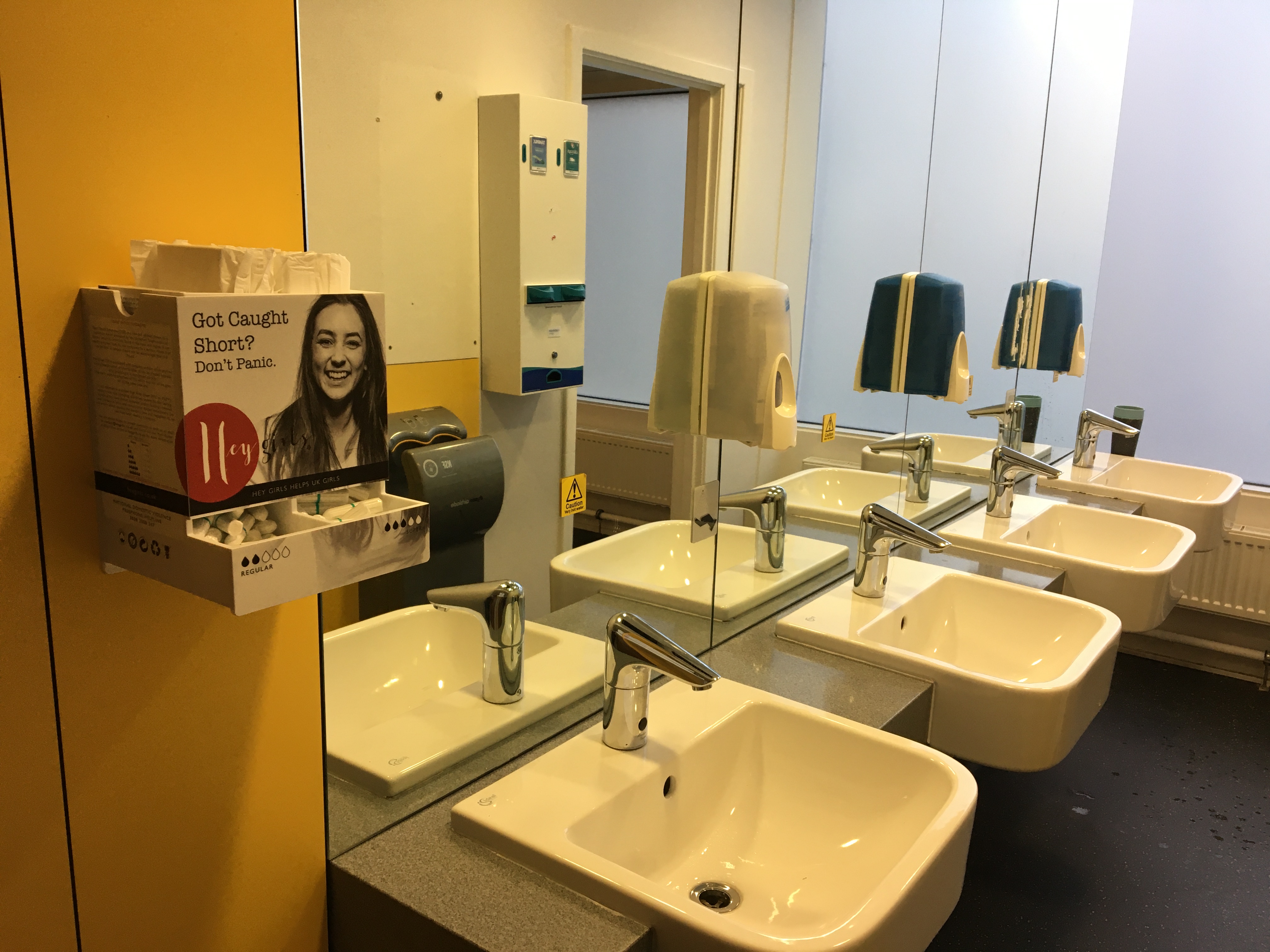 Reflect
Impact

Changed National Policy

All Edinburgh Napier University facilities have free products
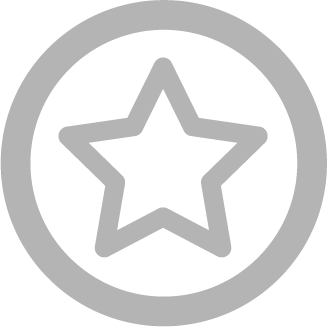 [Speaker Notes: Please add the relevant information about your lesson. Don’t forget to add “Related Resources” links to help tutors and students learn more about the themes covered in this lesson.]
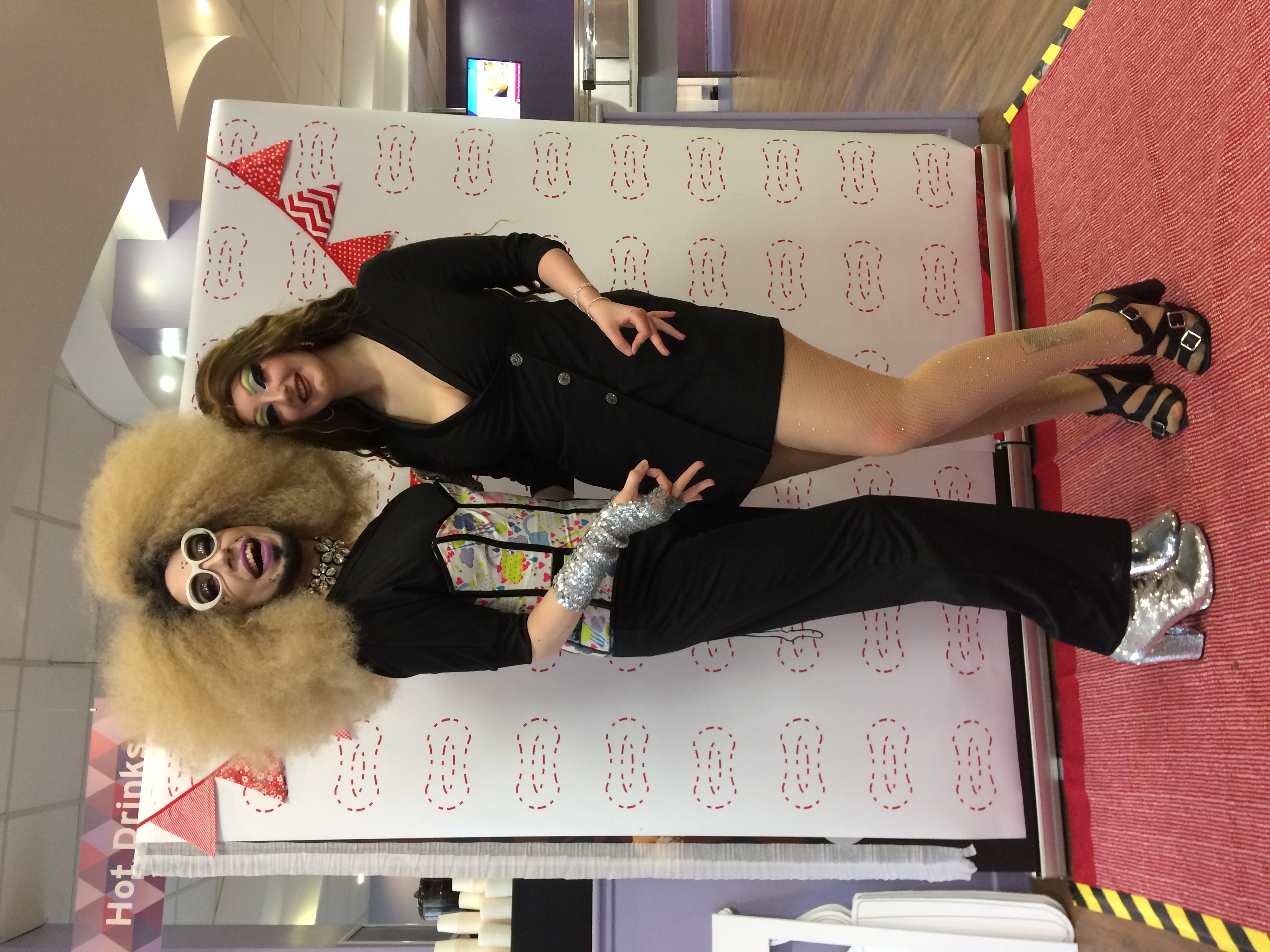 Reflect
Impact

Changed National Policy

All Edinburgh Napier University facilities have free products

Fostered an environment for activism
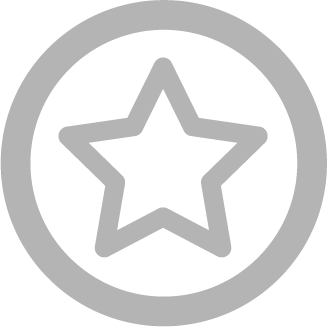 [Speaker Notes: Please add the relevant information about your lesson. Don’t forget to add “Related Resources” links to help tutors and students learn more about the themes covered in this lesson.]
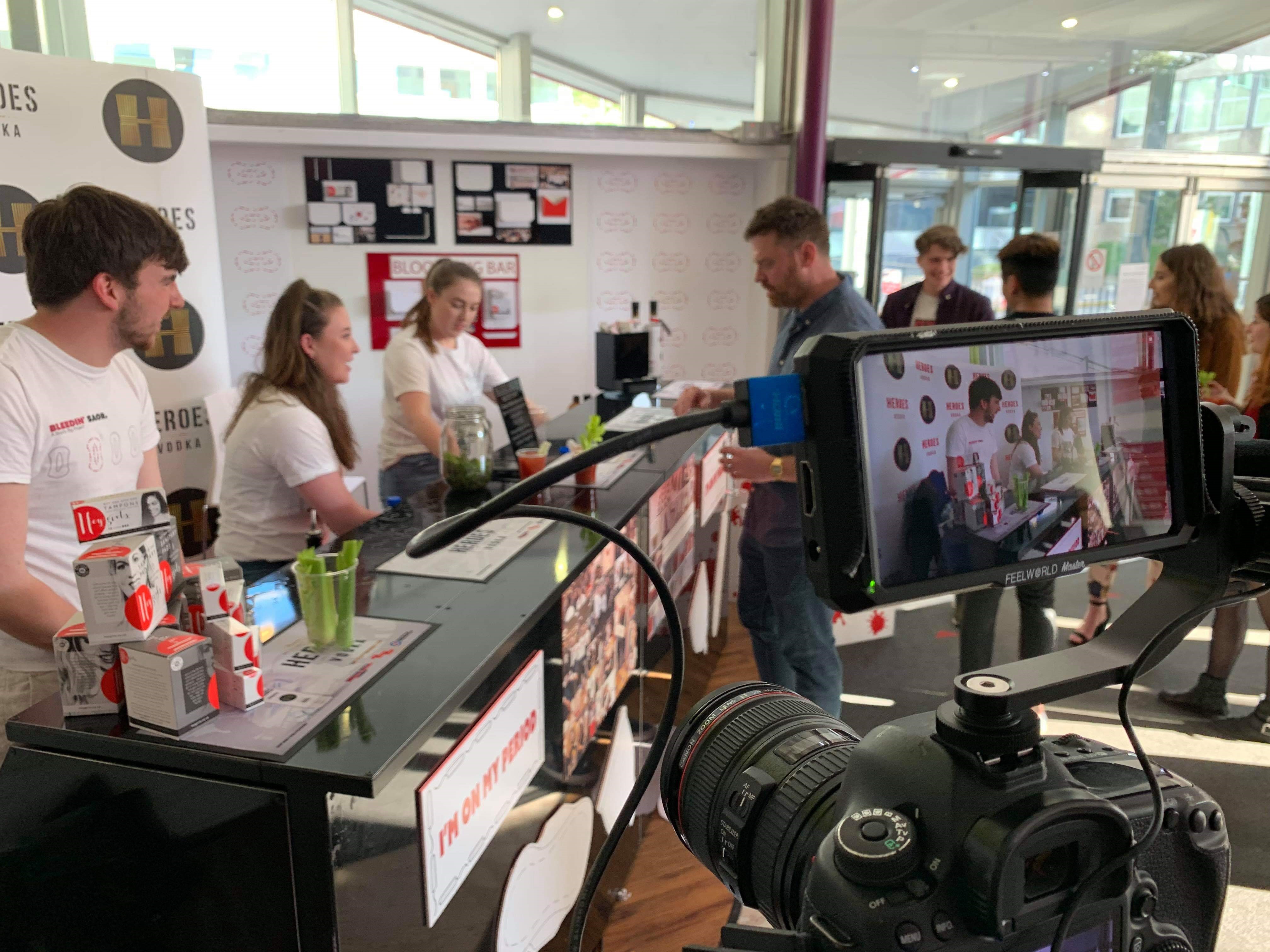 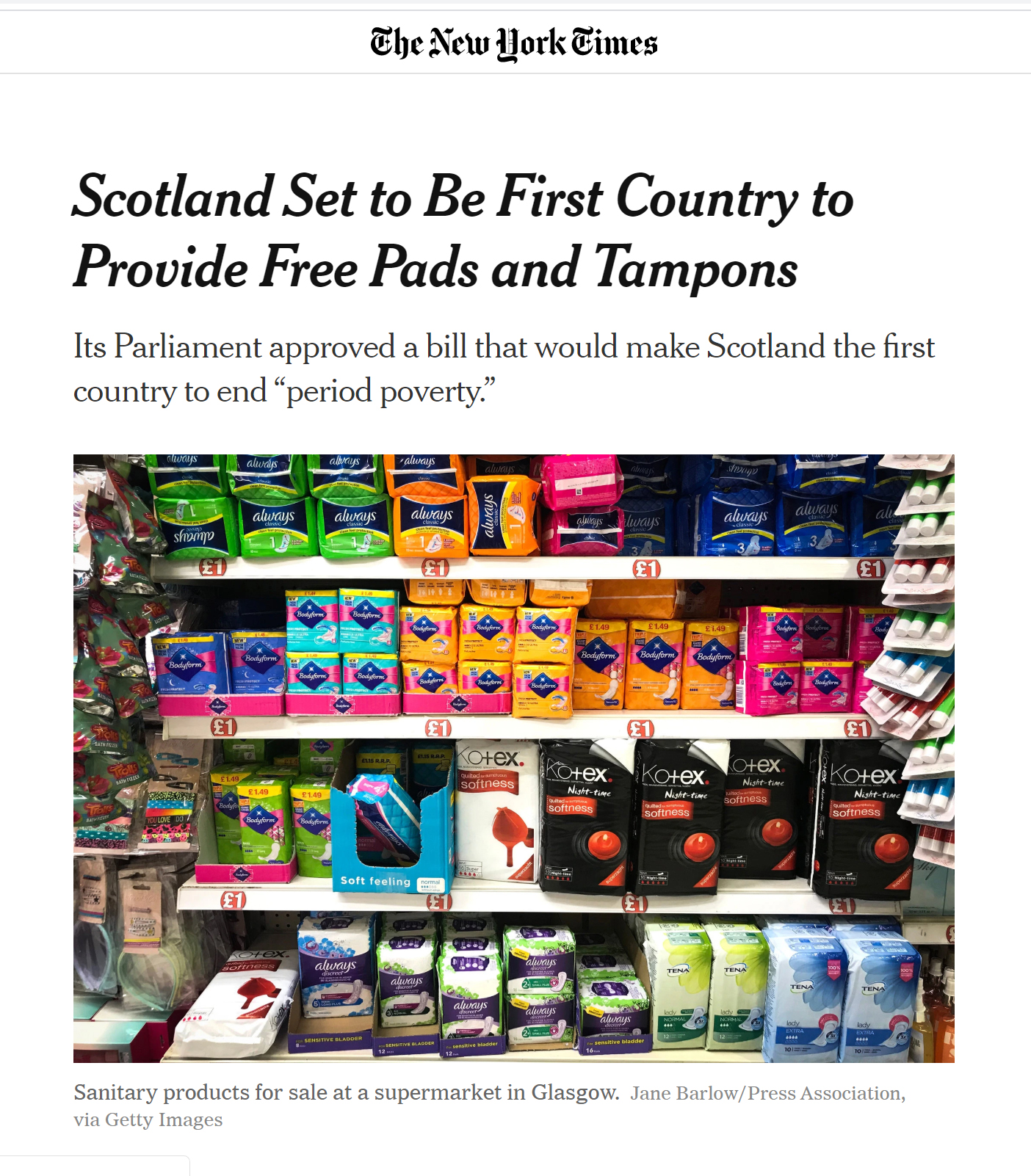 Reflect
Impact

Changed National Policy

All Edinburgh Napier University facilities have free products

Fostered an environment for activism

Enhanced the University community
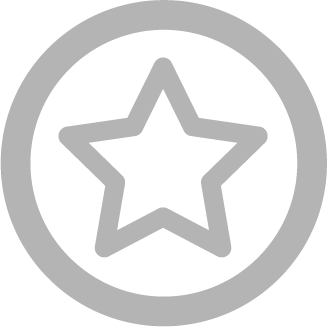 [Speaker Notes: Please add the relevant information about your lesson. Don’t forget to add “Related Resources” links to help tutors and students learn more about the themes covered in this lesson.]
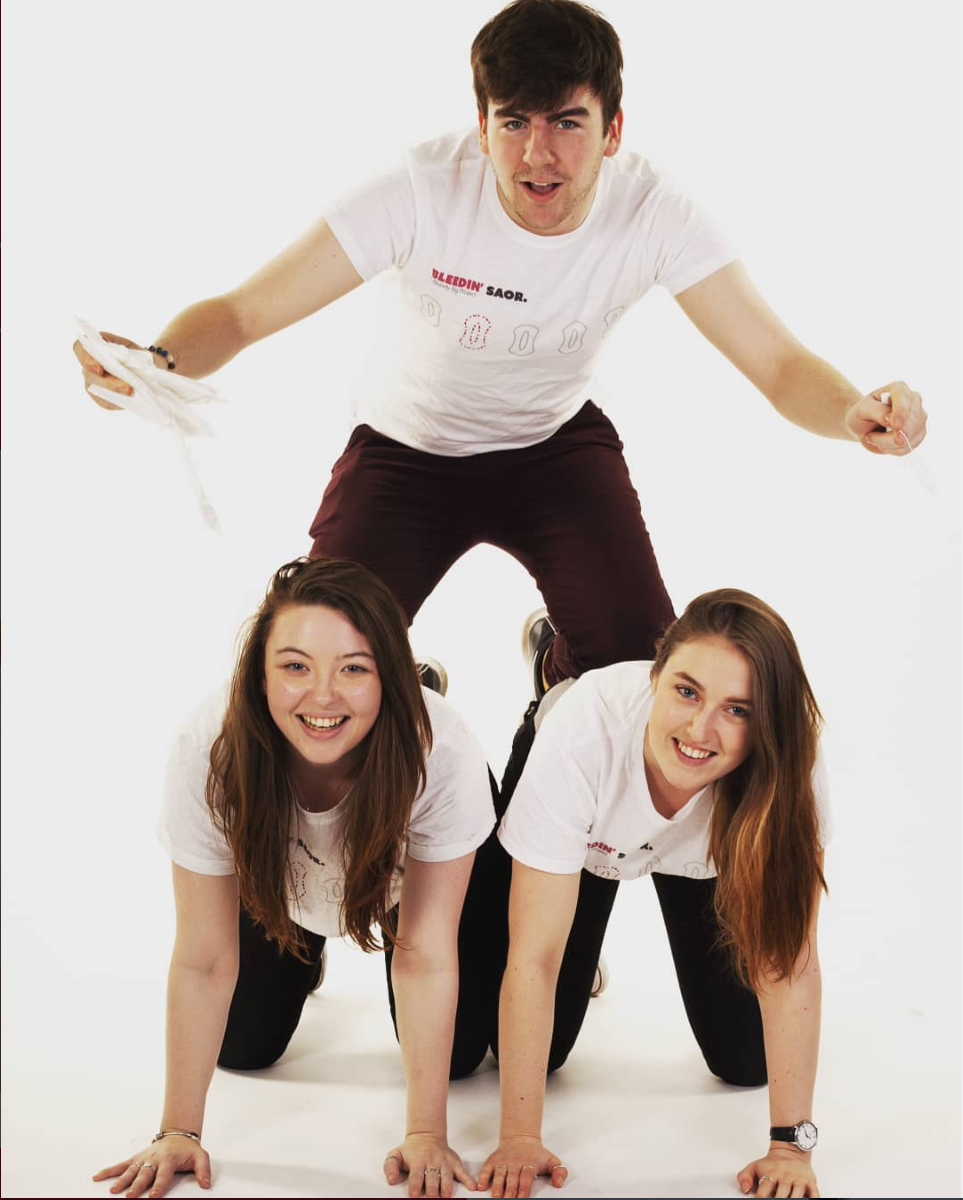 Reflect
Impact

Changed National Policy

All Edinburgh Napier University facilities have free products

Fostered an environment for activism

Enhanced the University community

Provided excellent teaching and learning
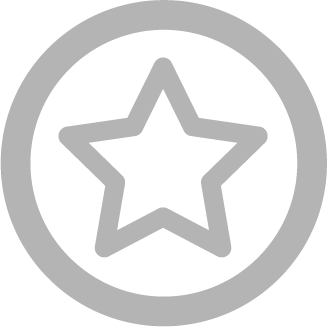 [Speaker Notes: Please add the relevant information about your lesson. Don’t forget to add “Related Resources” links to help tutors and students learn more about the themes covered in this lesson.]
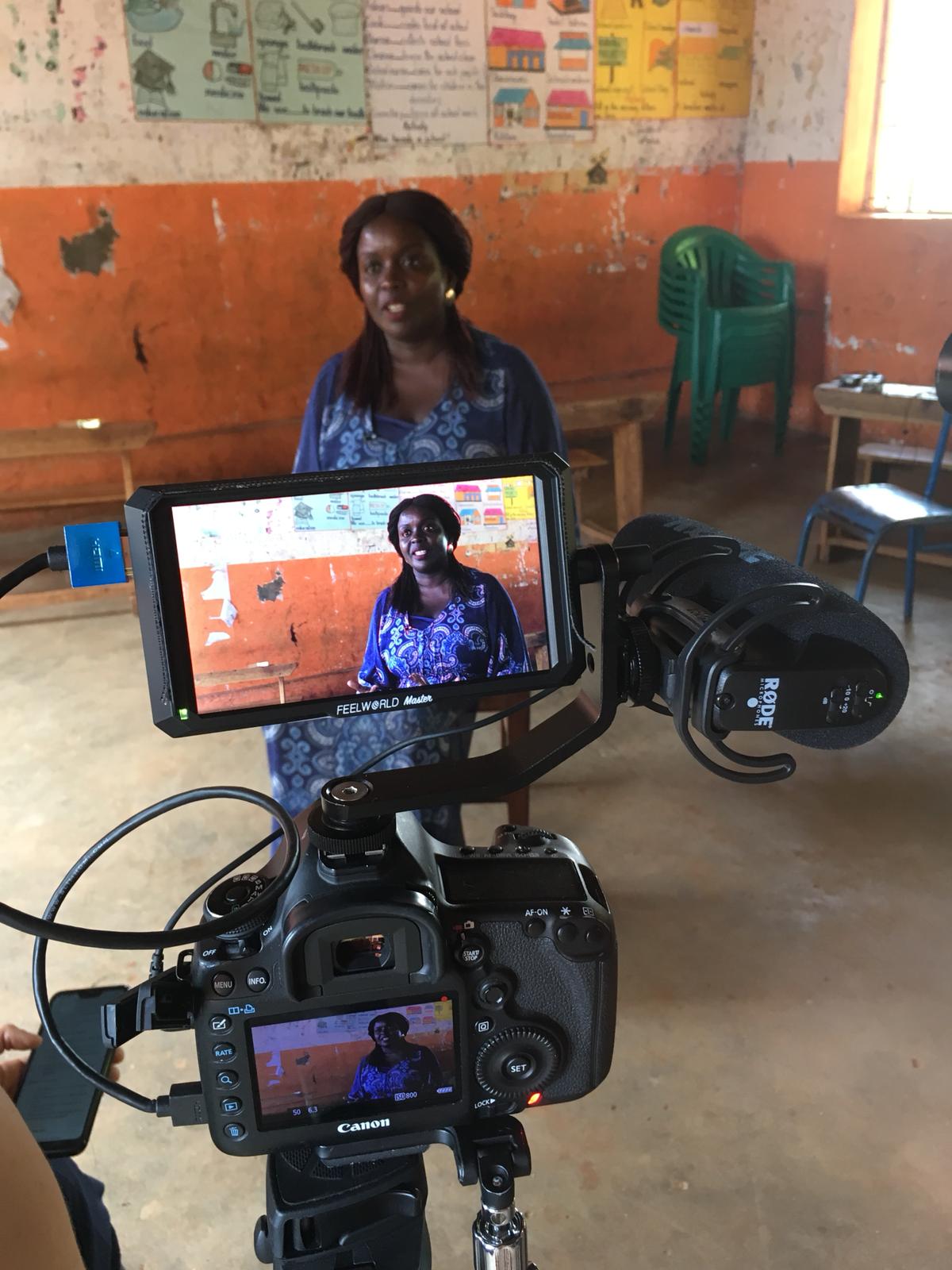 Reflect
Improvements

Align with academic research

Missed opportunities to collect data

Design Thinking is action without consideration “Fail Fast to Succeed Sooner” 

Difficult to evaluate the consequences of this
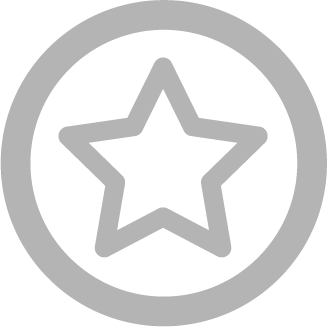 [Speaker Notes: Please add the relevant information about your lesson. Don’t forget to add “Related Resources” links to help tutors and students learn more about the themes covered in this lesson.]
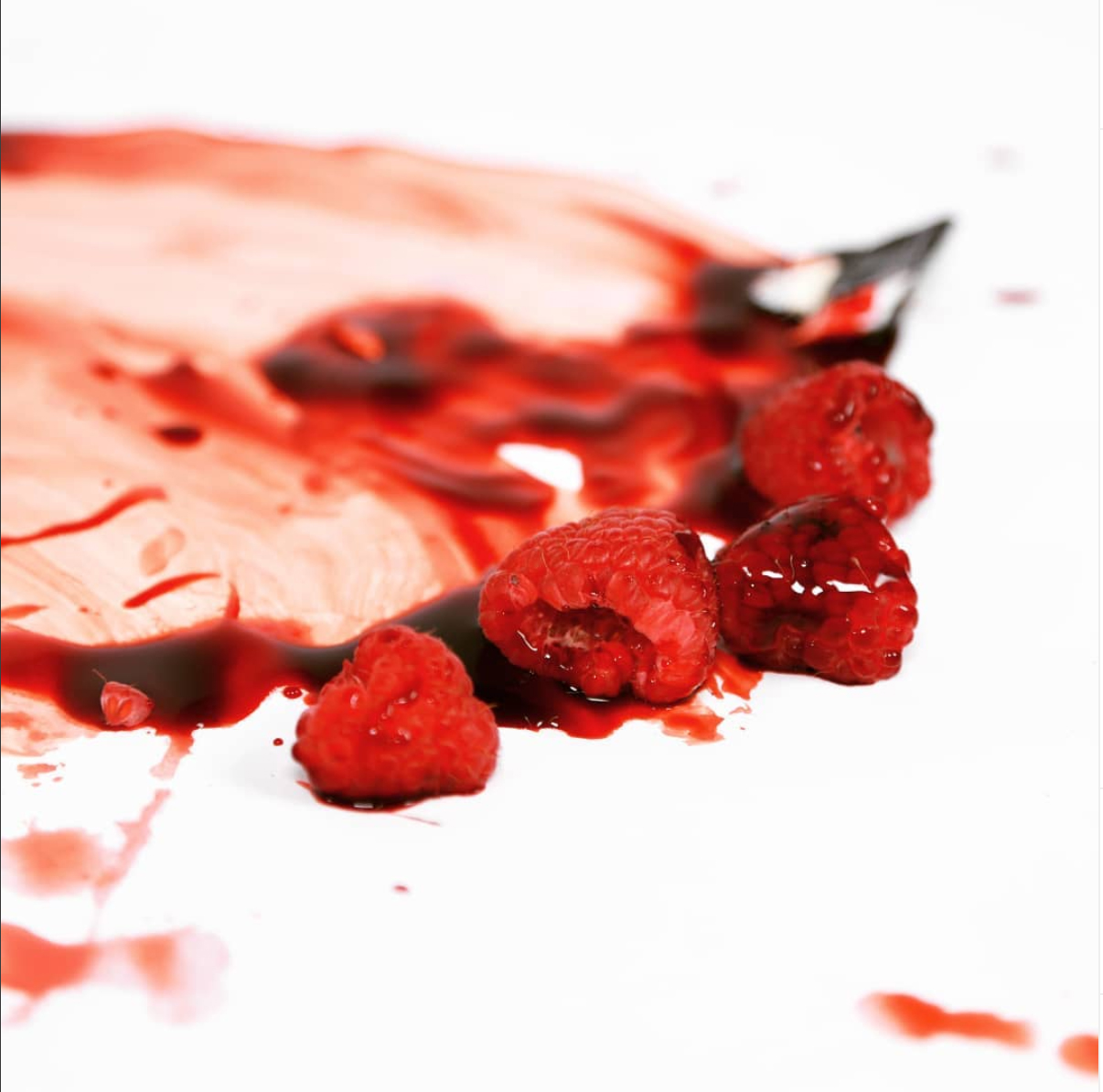 The Bloody Big Project
DESIGN THINKING FOR SOCIAL CHANGE
We changed the world in a year

For the better….we think?!

Design Thinking doesn’t replace academic research

Design Thinking can create impact where research isn’t funded

Design Thinking more often highlights where more research is needed
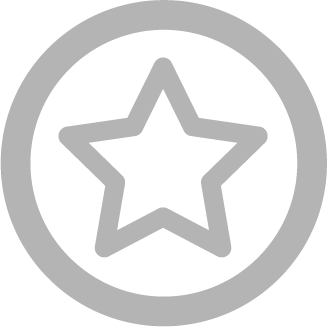 Ruth Cochrane
Edinburgh Napier University
[Speaker Notes: Add a license-free picture (like from www.unsplash.com) in the background representative of the the theme of the lesson and make it 50% transparent.]